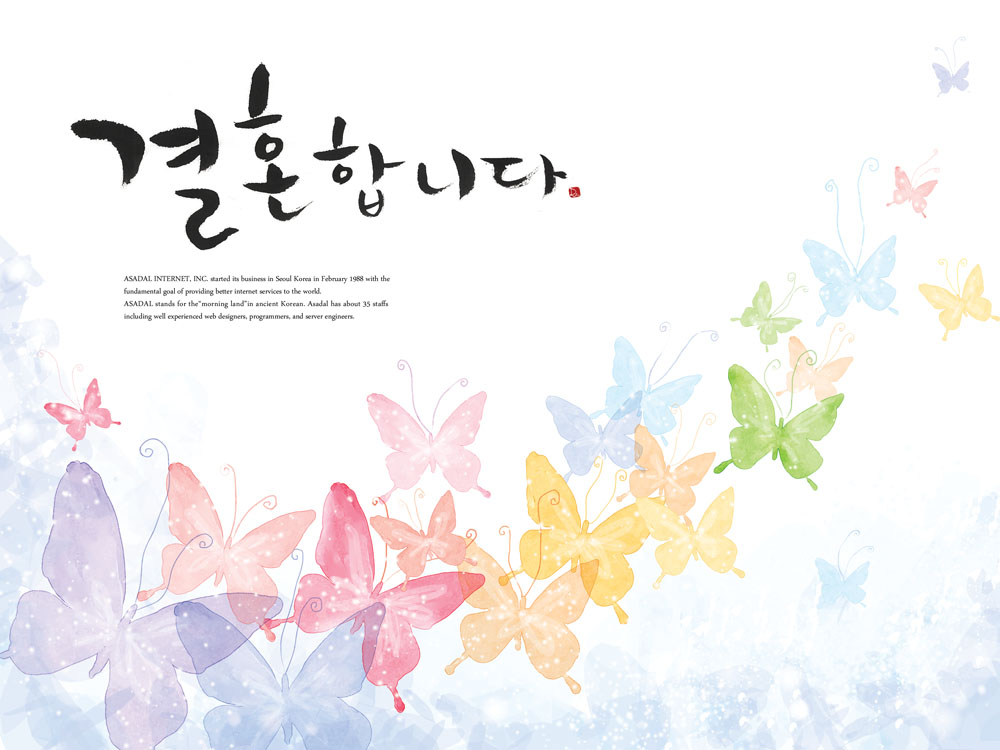 共同備課實例分享
(102-103)
北投國中 劉理枝
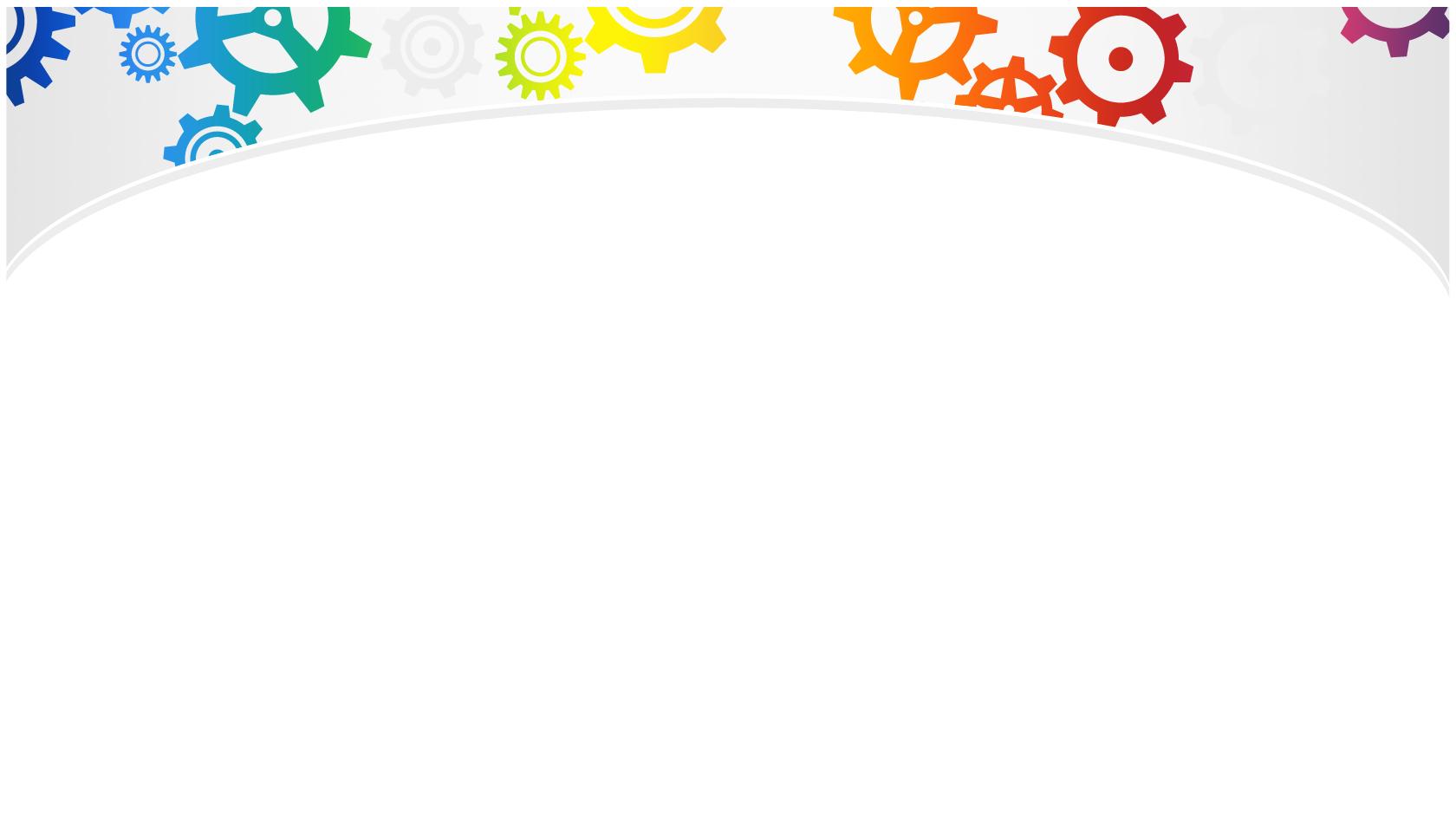 領域型的備課
一、凝聚共識＋訂定目標
透過領域討論，確認每位教師對領域會議的期待與目標，在於能透過共同備課，精進教學實務，產出教案。以此為本學年目標，並在每次備課後產出相關教學成果與記錄。
個人教學精進的
需求：分科備課
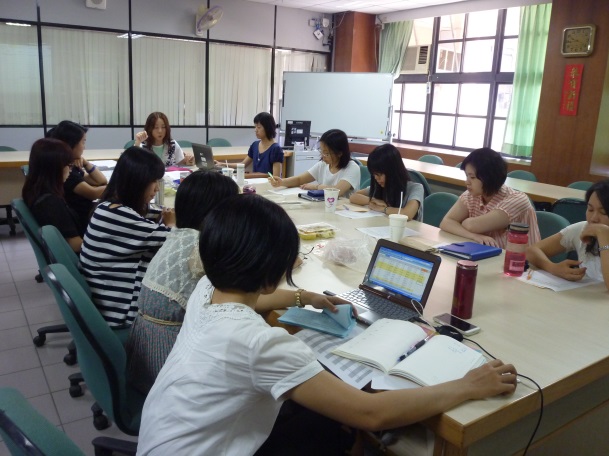 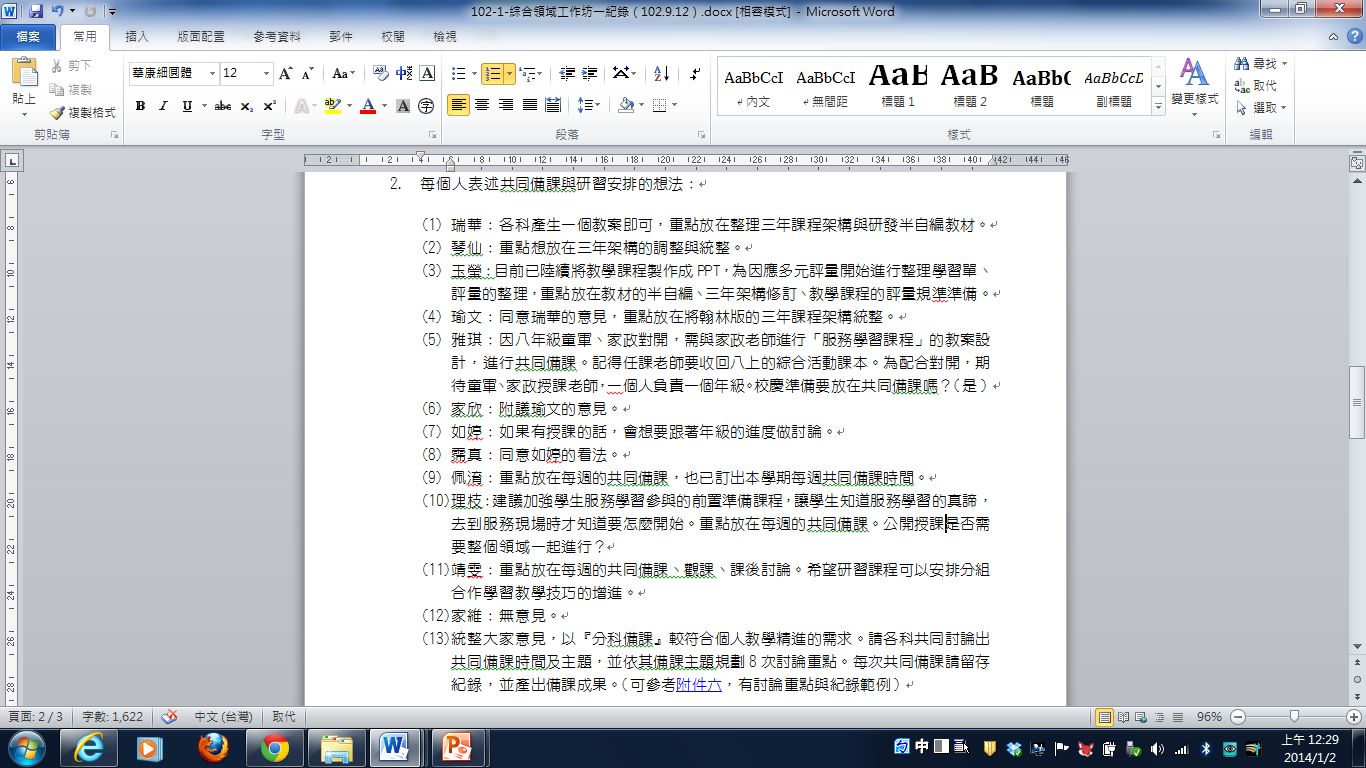 會議記錄
課程架構調整
共同備課
共同備課
共同備課
共同備課
二、確認共同備課主題與形式
班級數：58班
分    科：（童）（家 ）
  分年級：七輔、八輔、九輔
留存記錄、至少產出1教案（或相關成果）
[Speaker Notes: 本校58班]
102-1備課行事曆
102-2備課行事曆
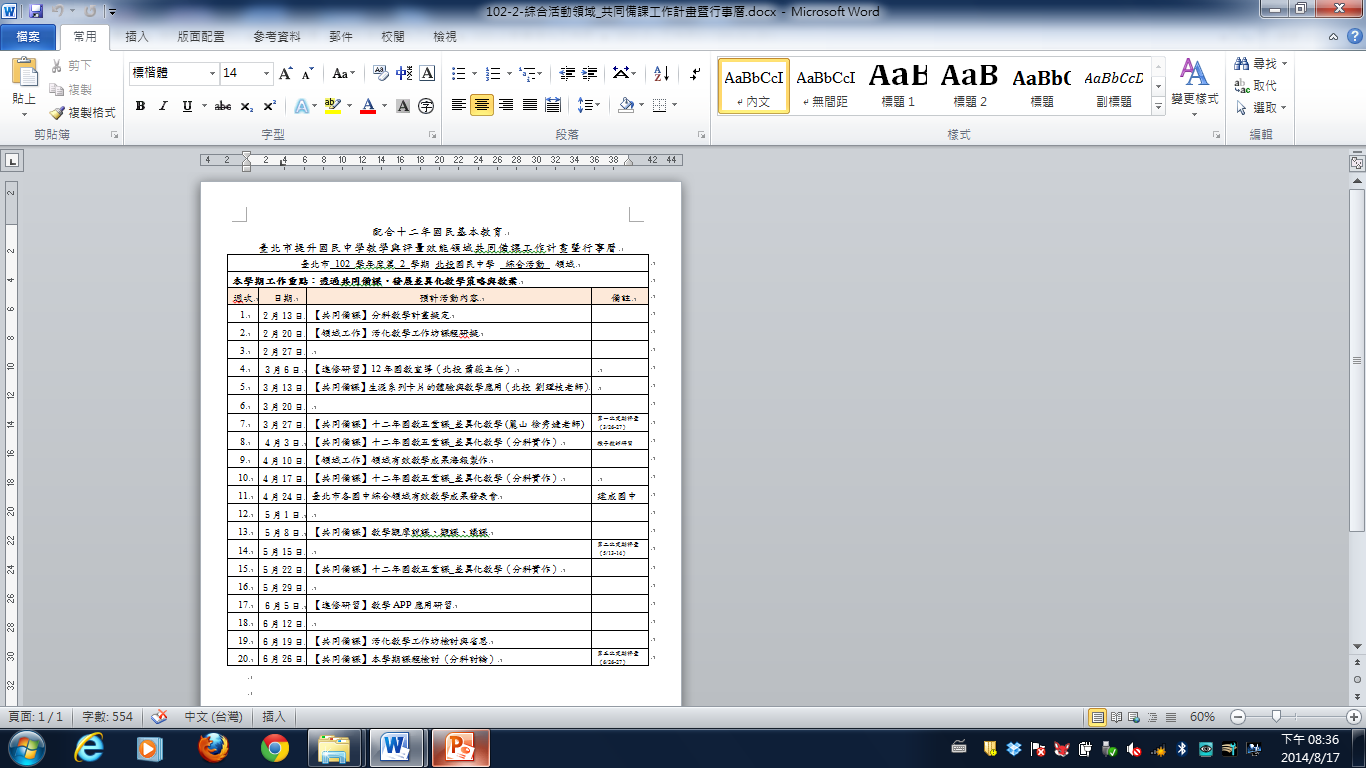 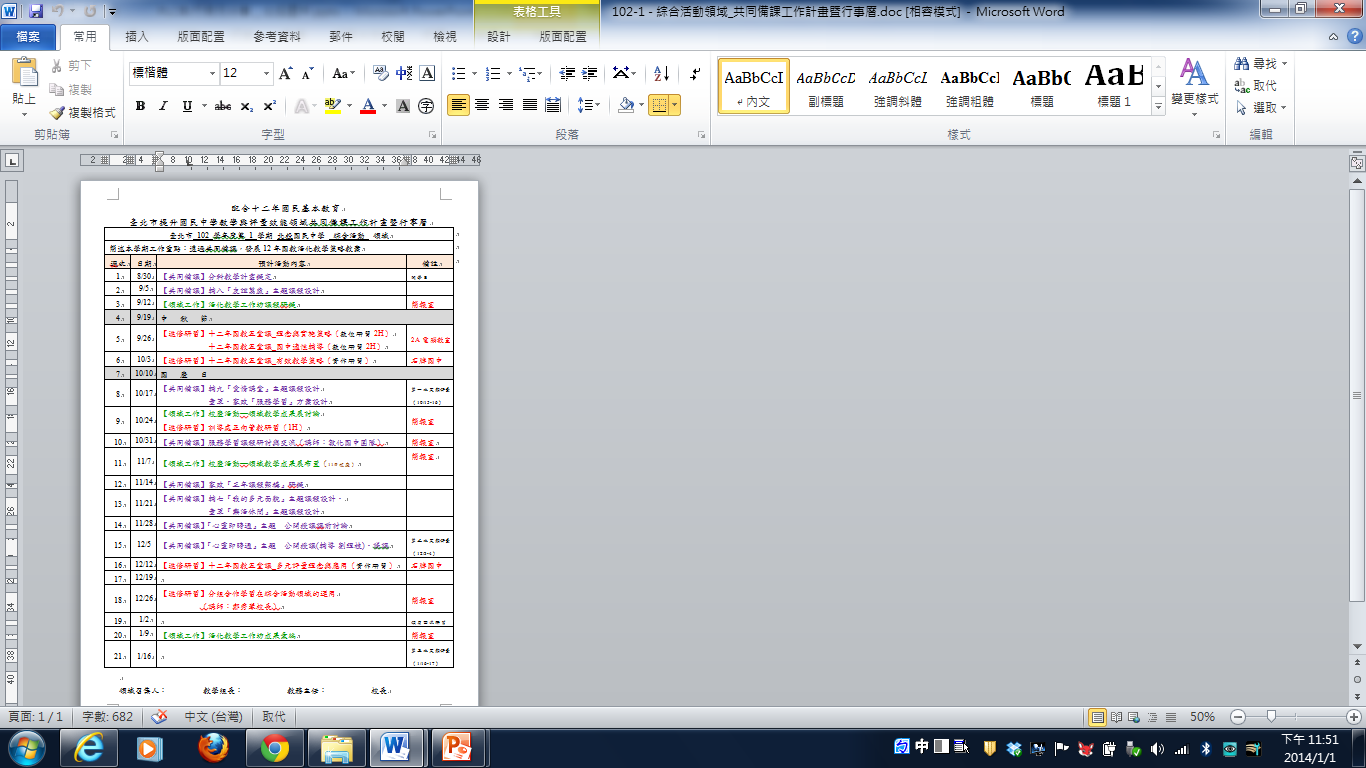 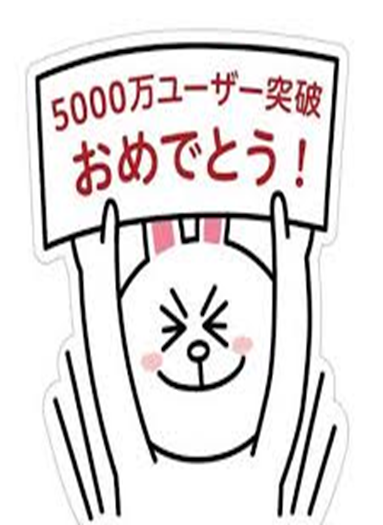 共同備課      
 行事曆
102-1 綜合活動領域檔案
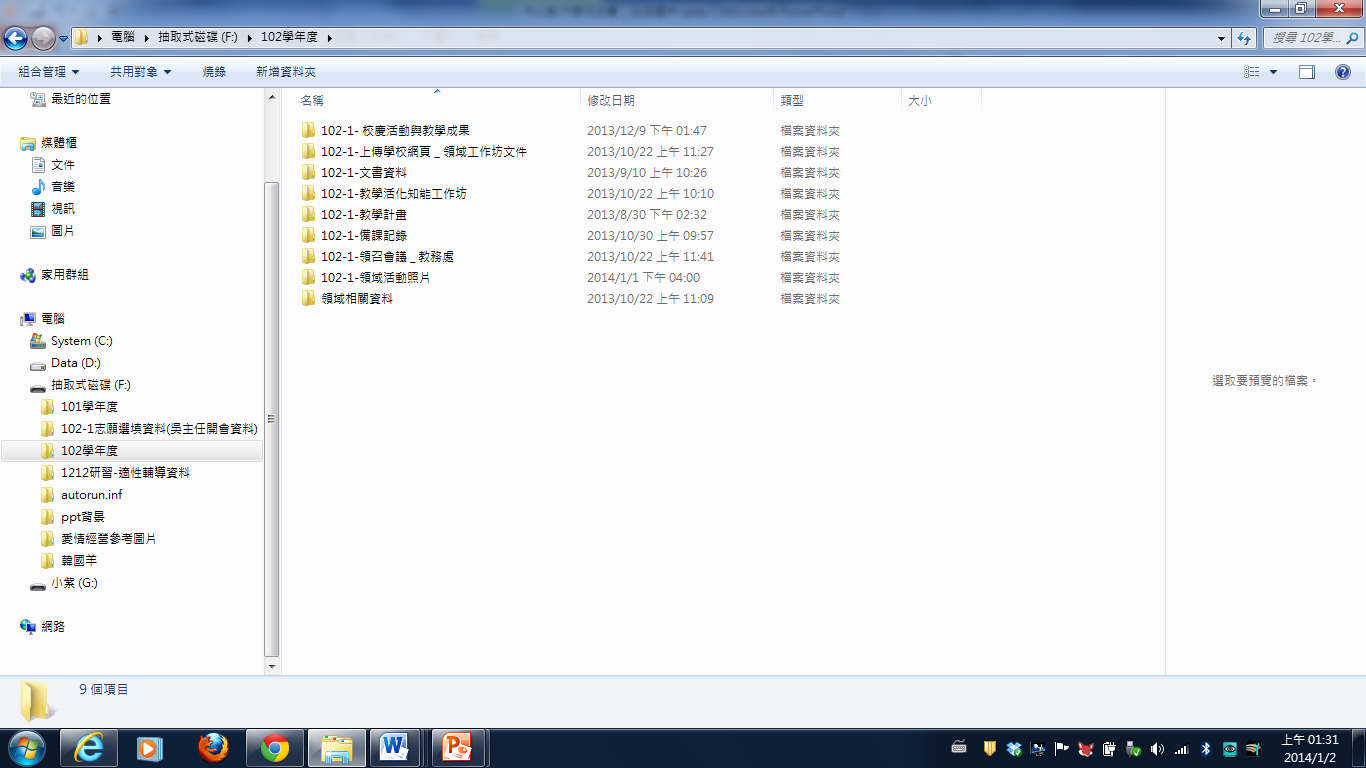 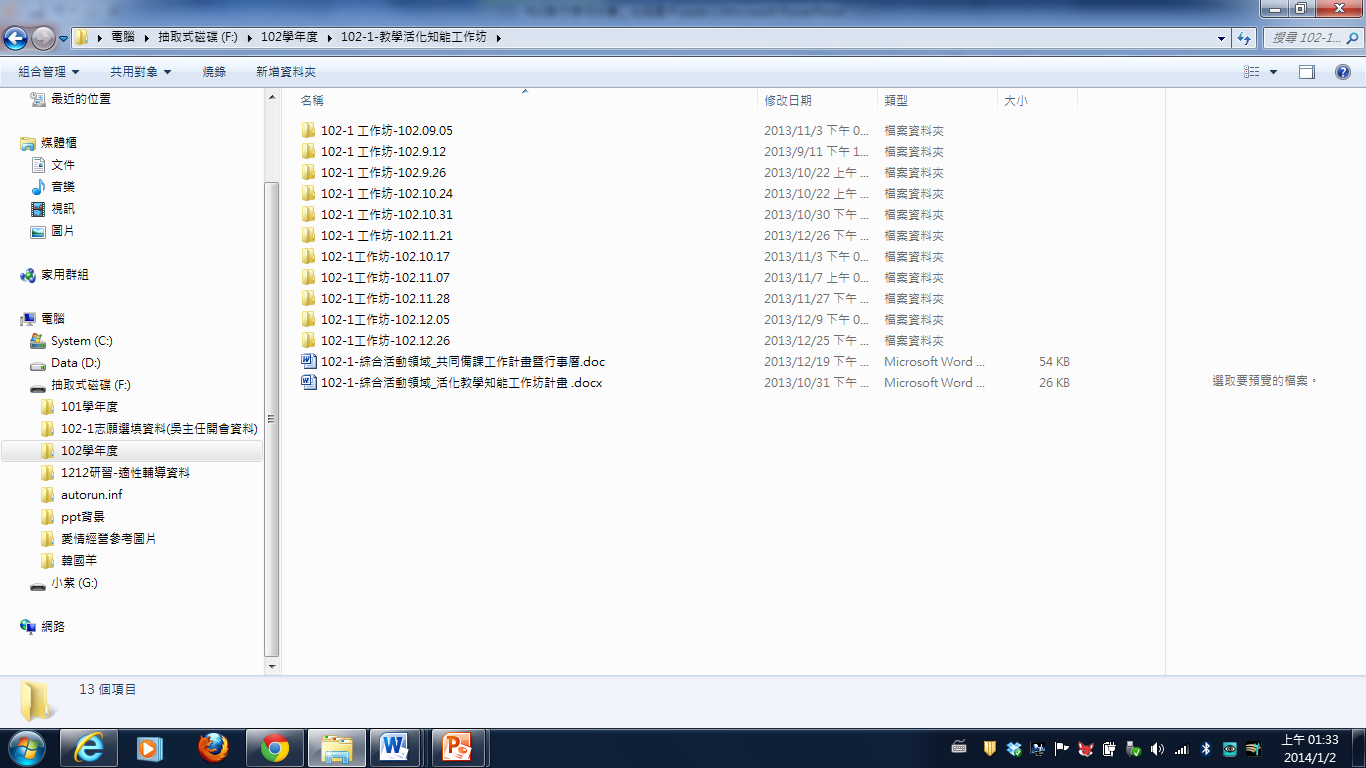 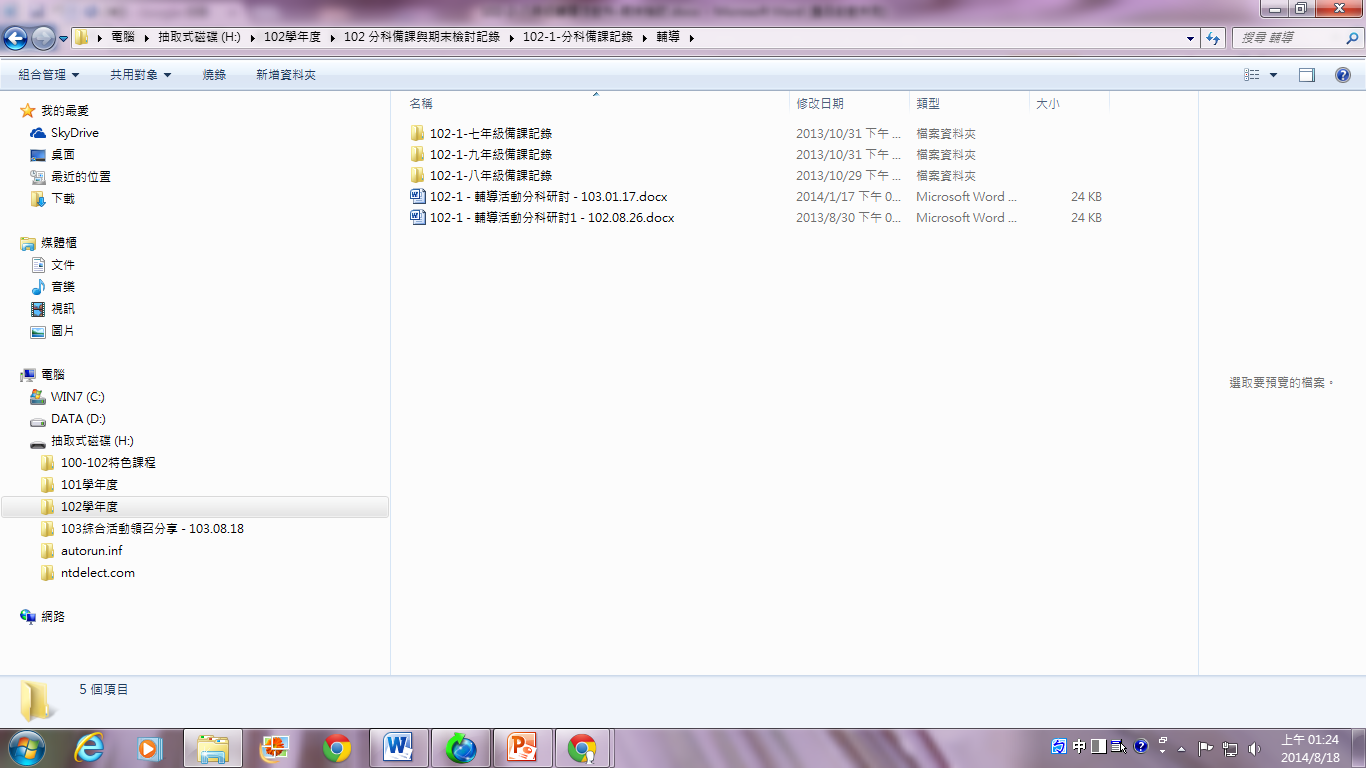 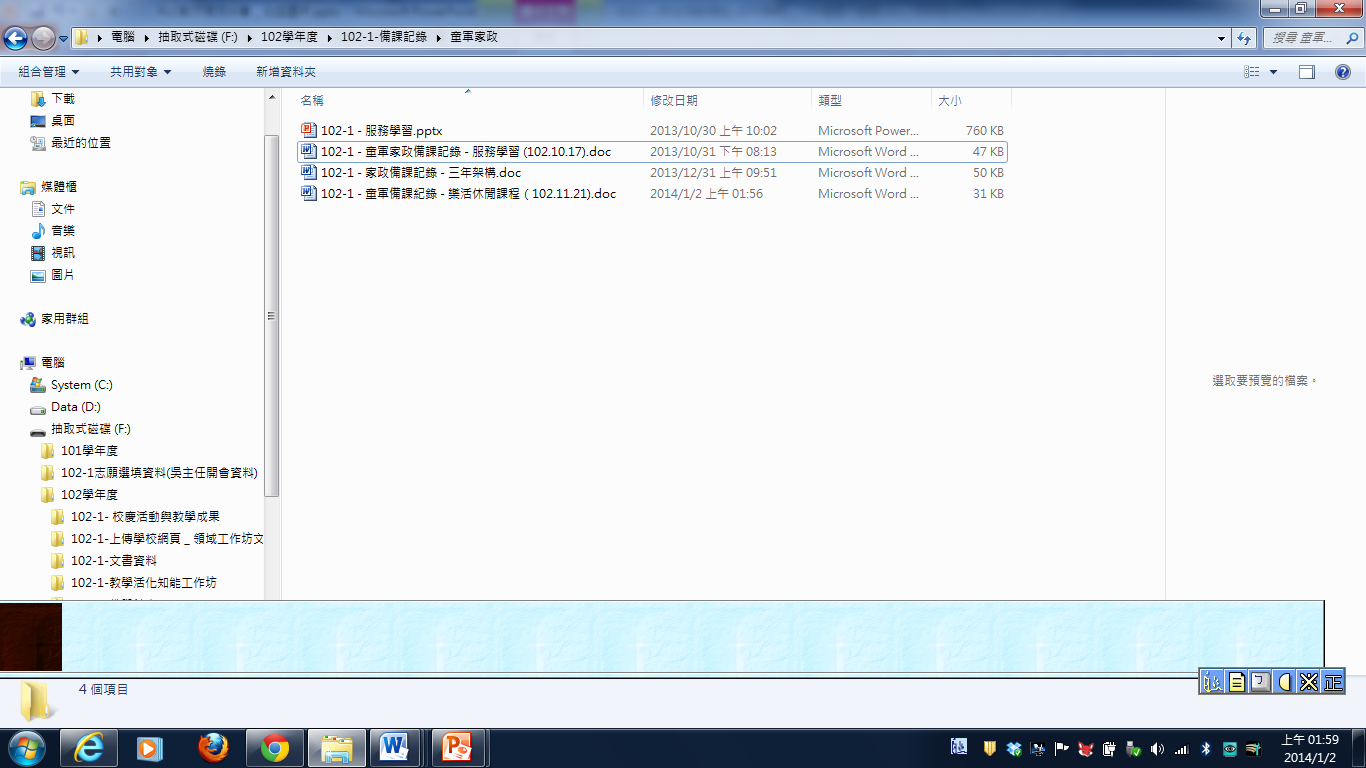 童家備課記錄檔案
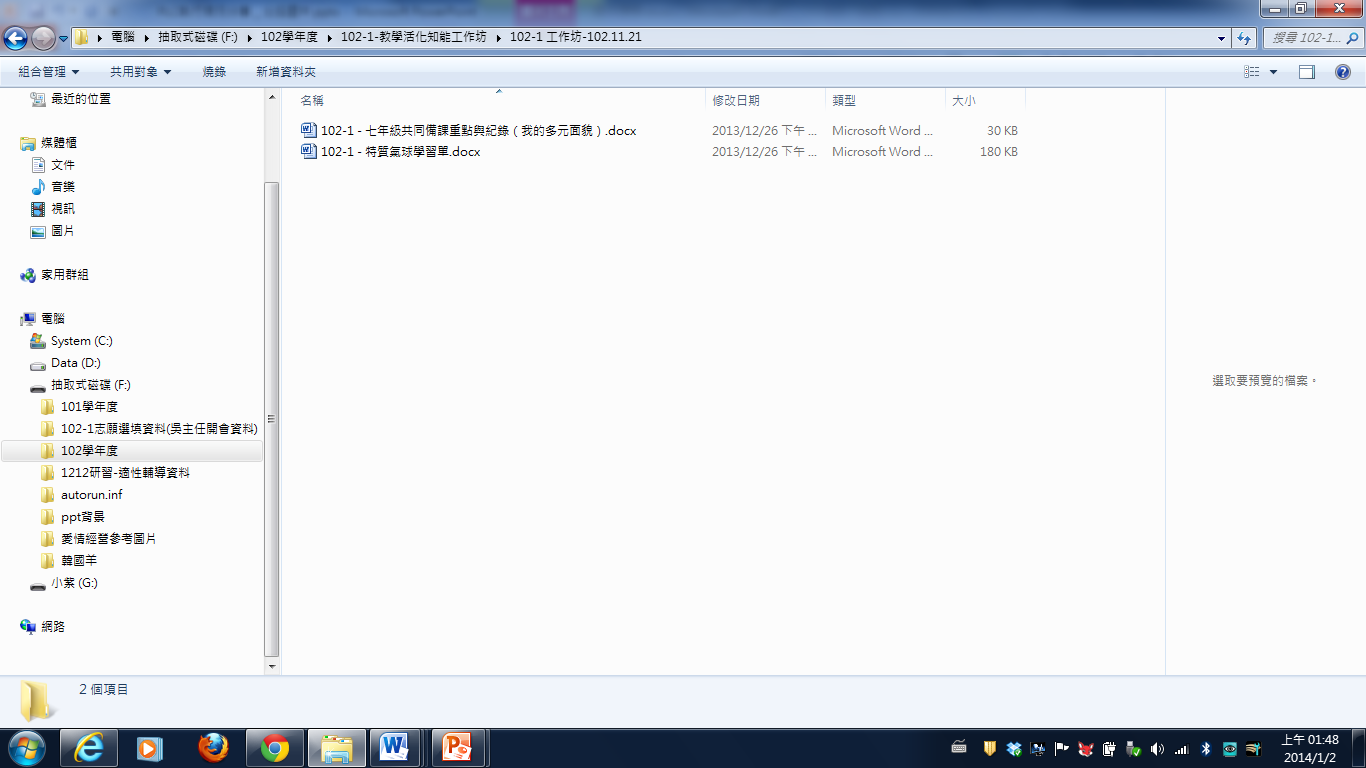 輔七 備課記錄檔案
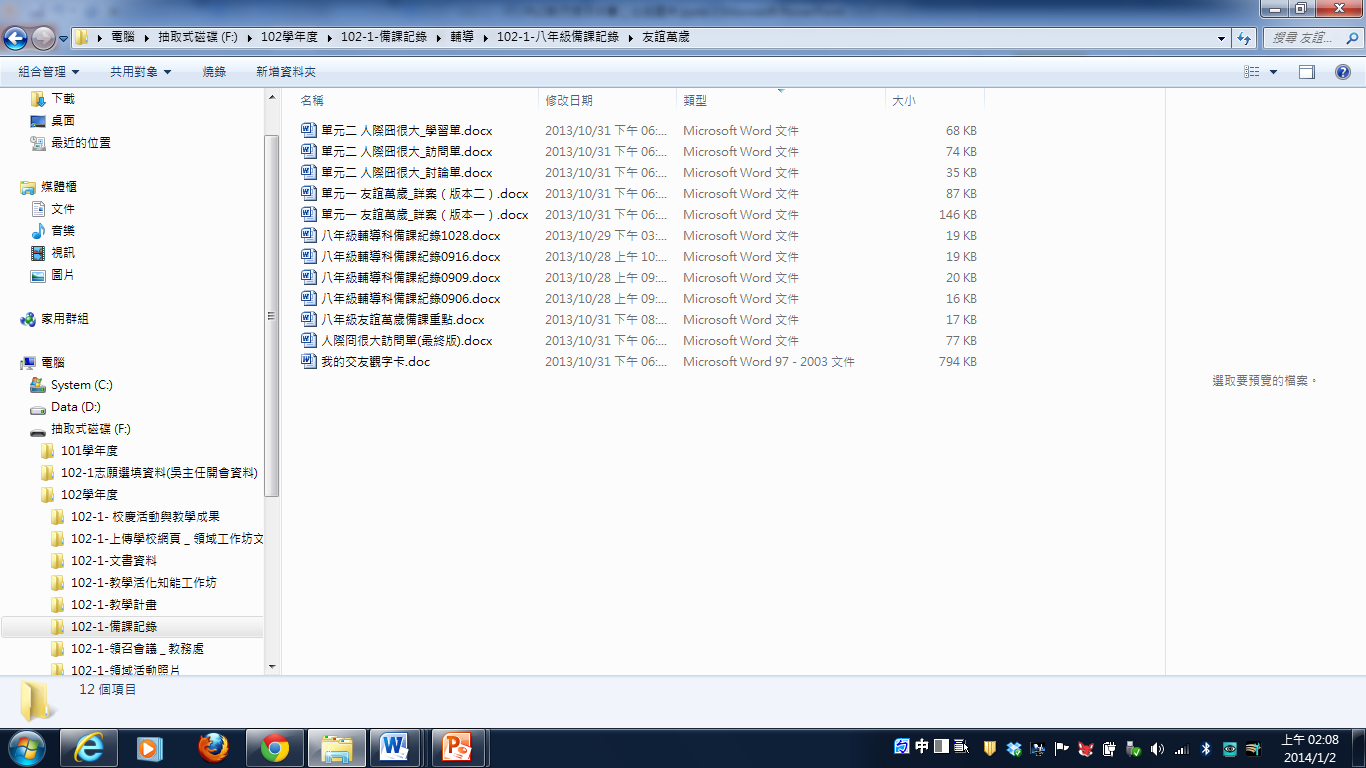 輔八 備課記錄檔案
輔九 備課記錄檔案
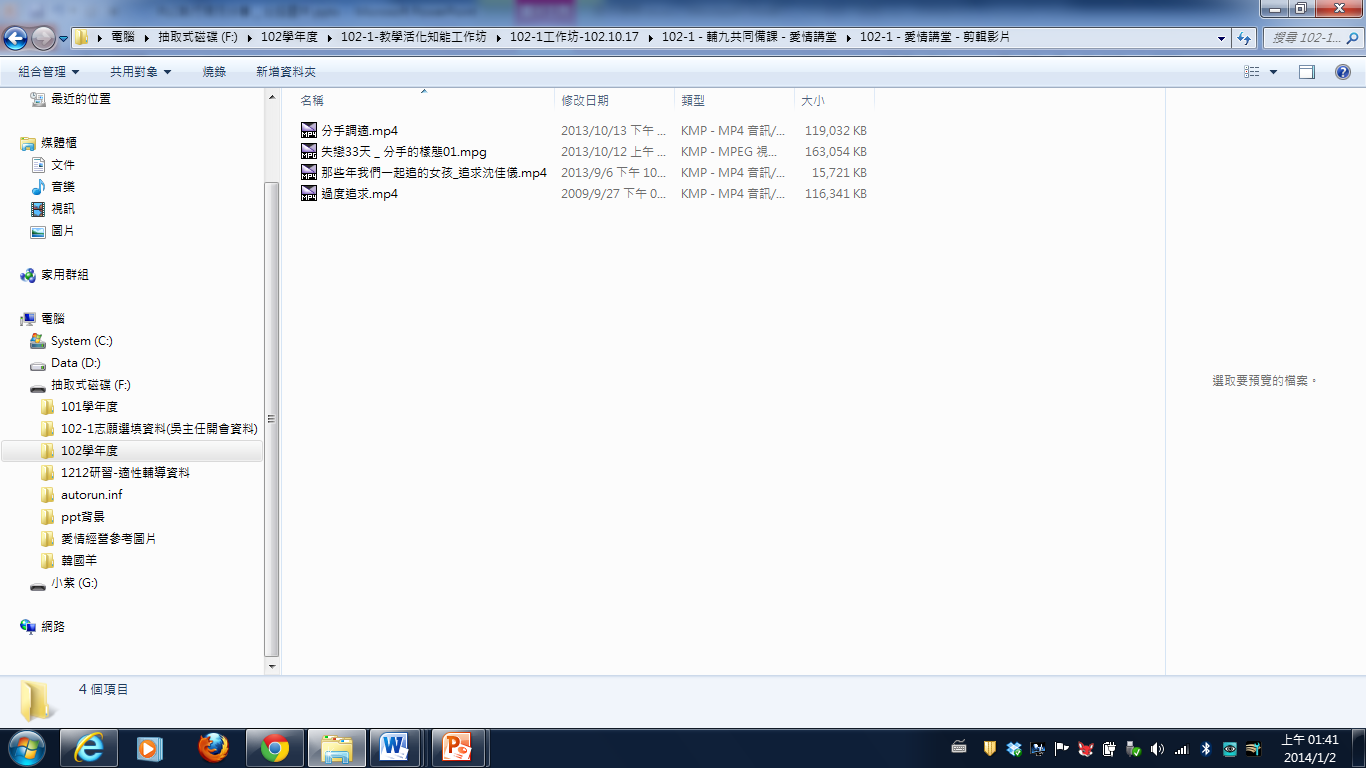 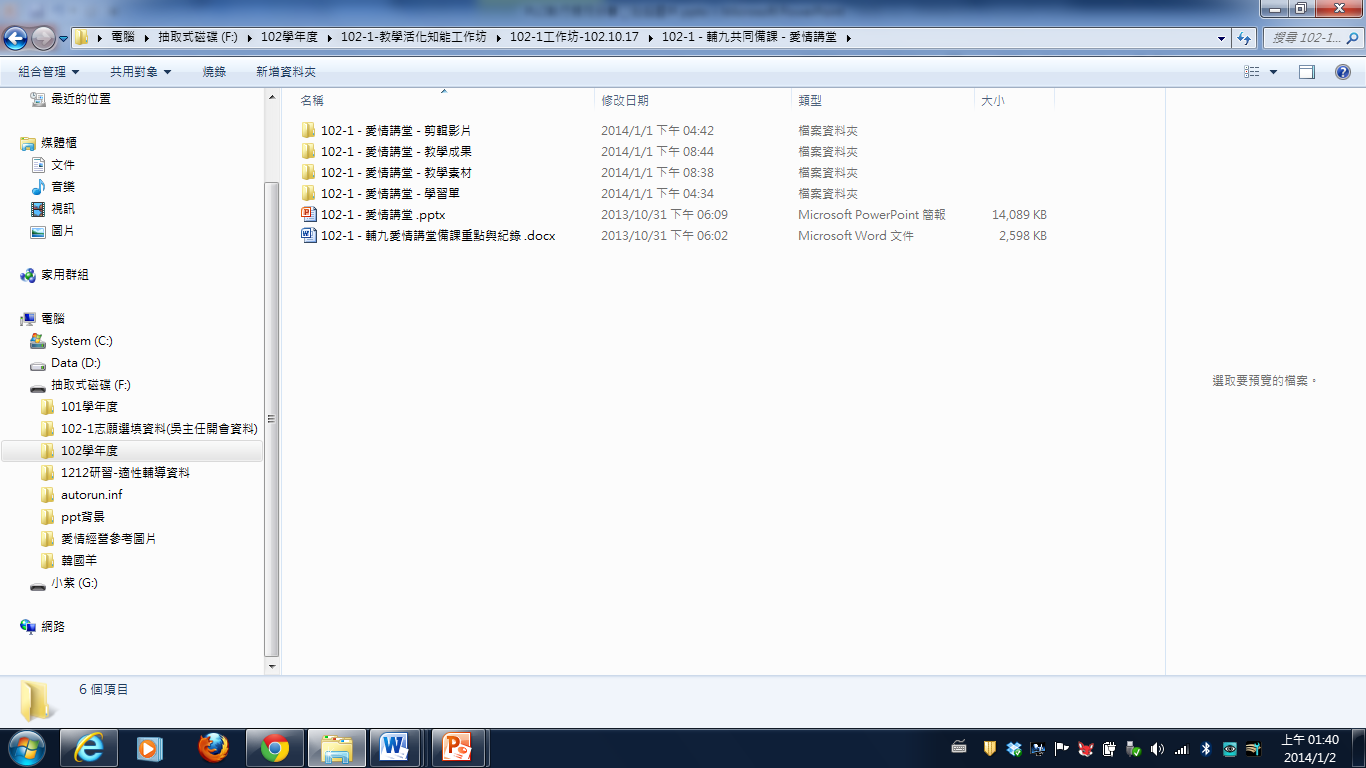 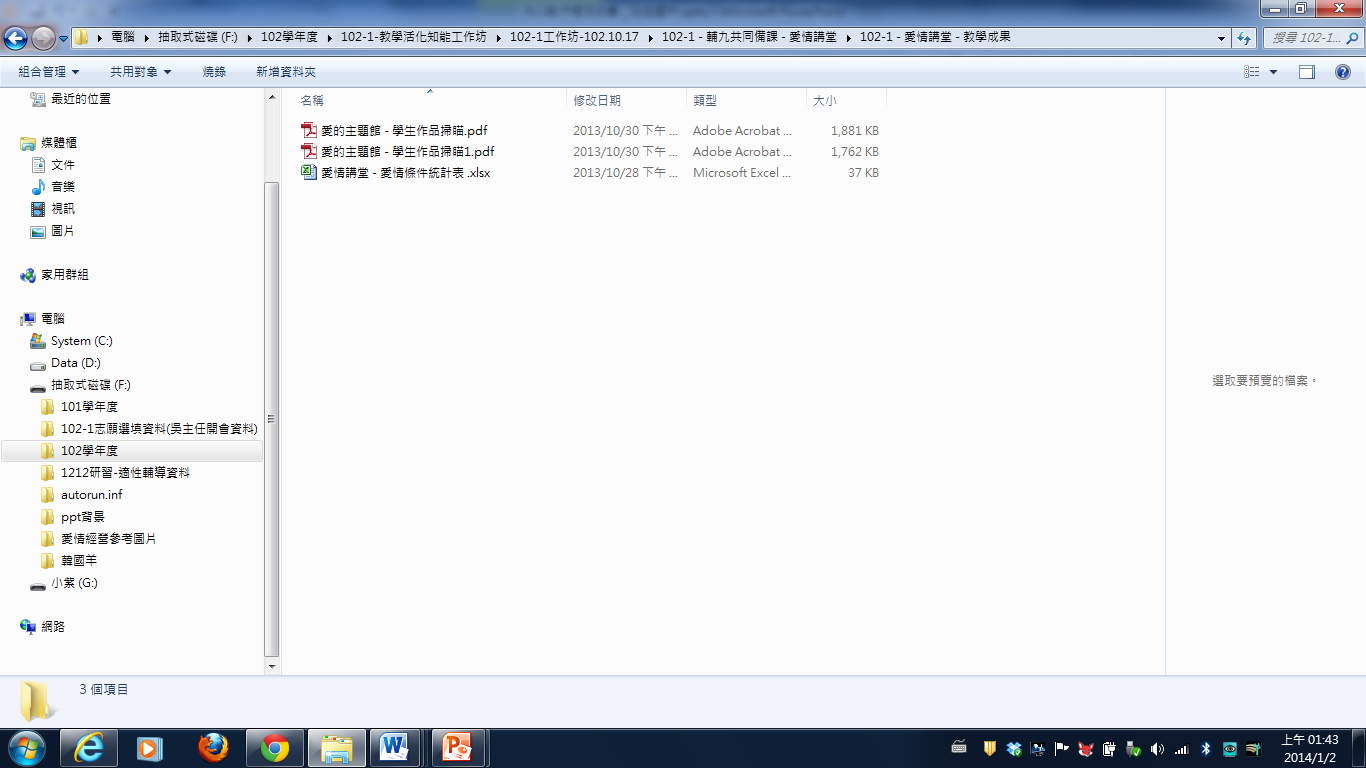 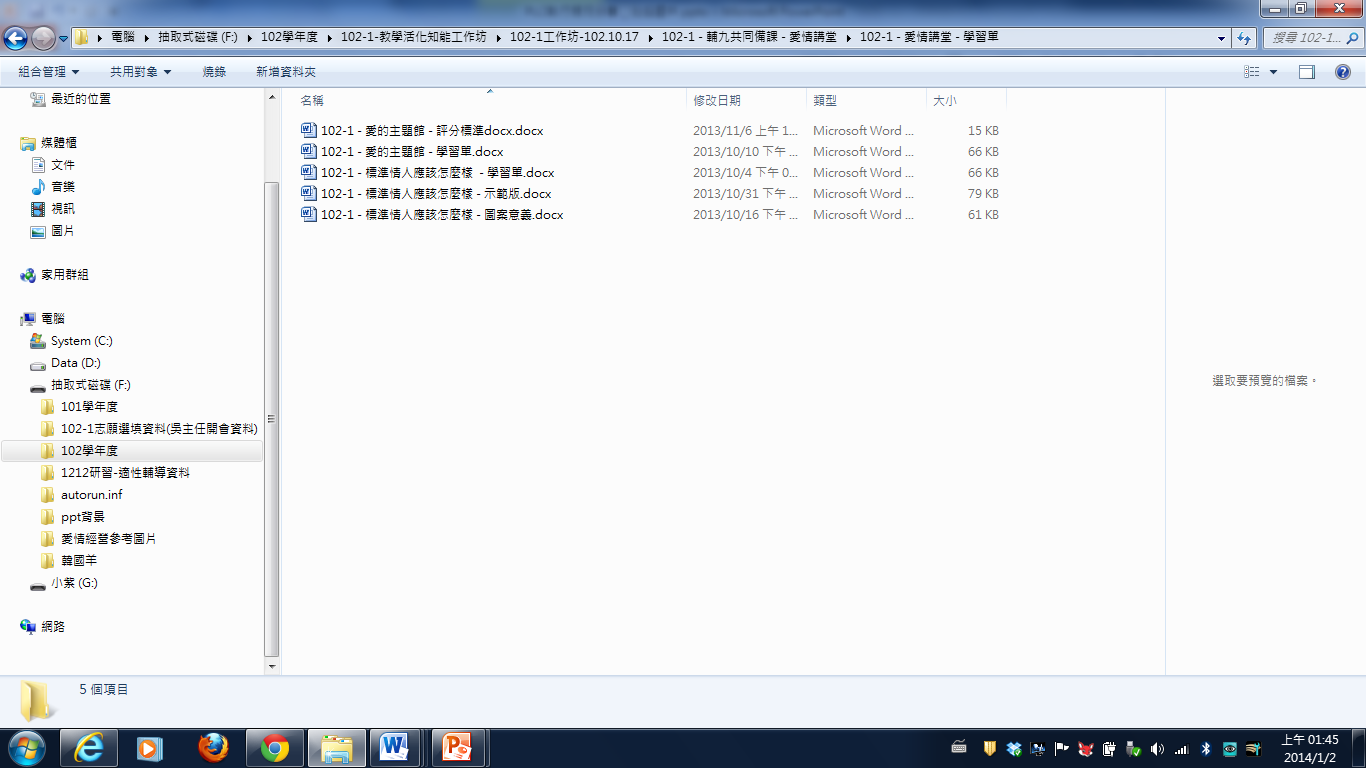 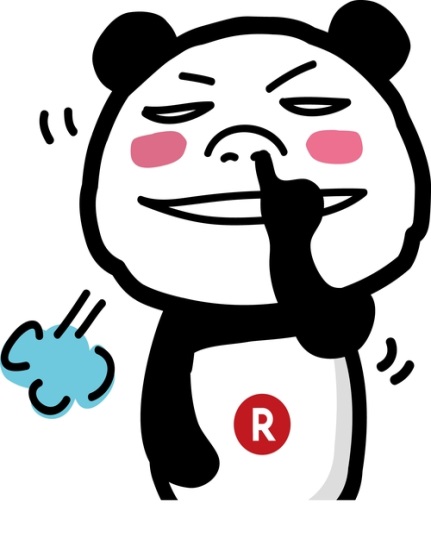 轉眼間，上學期過去了….
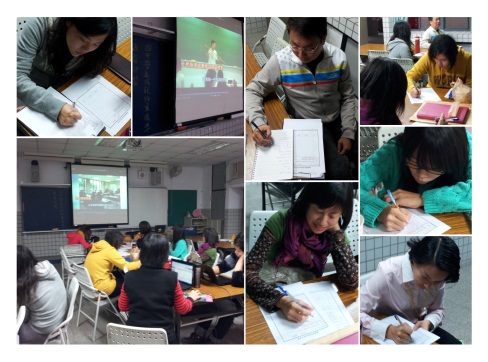 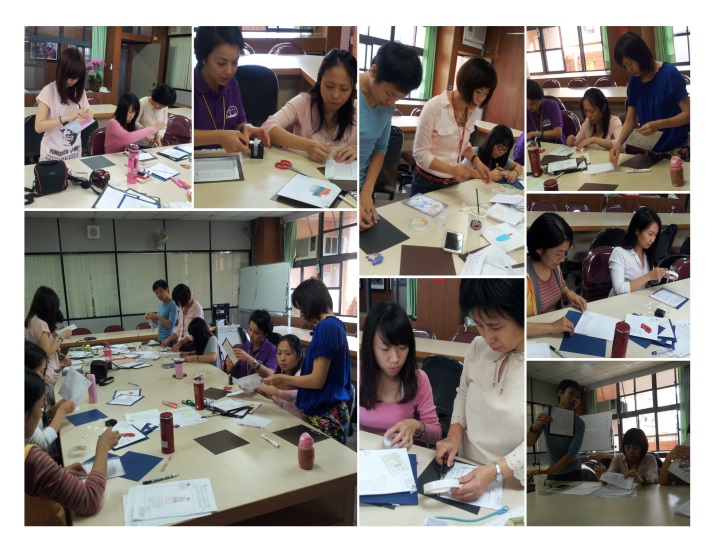 102-2 備課重點 – 差異化教學
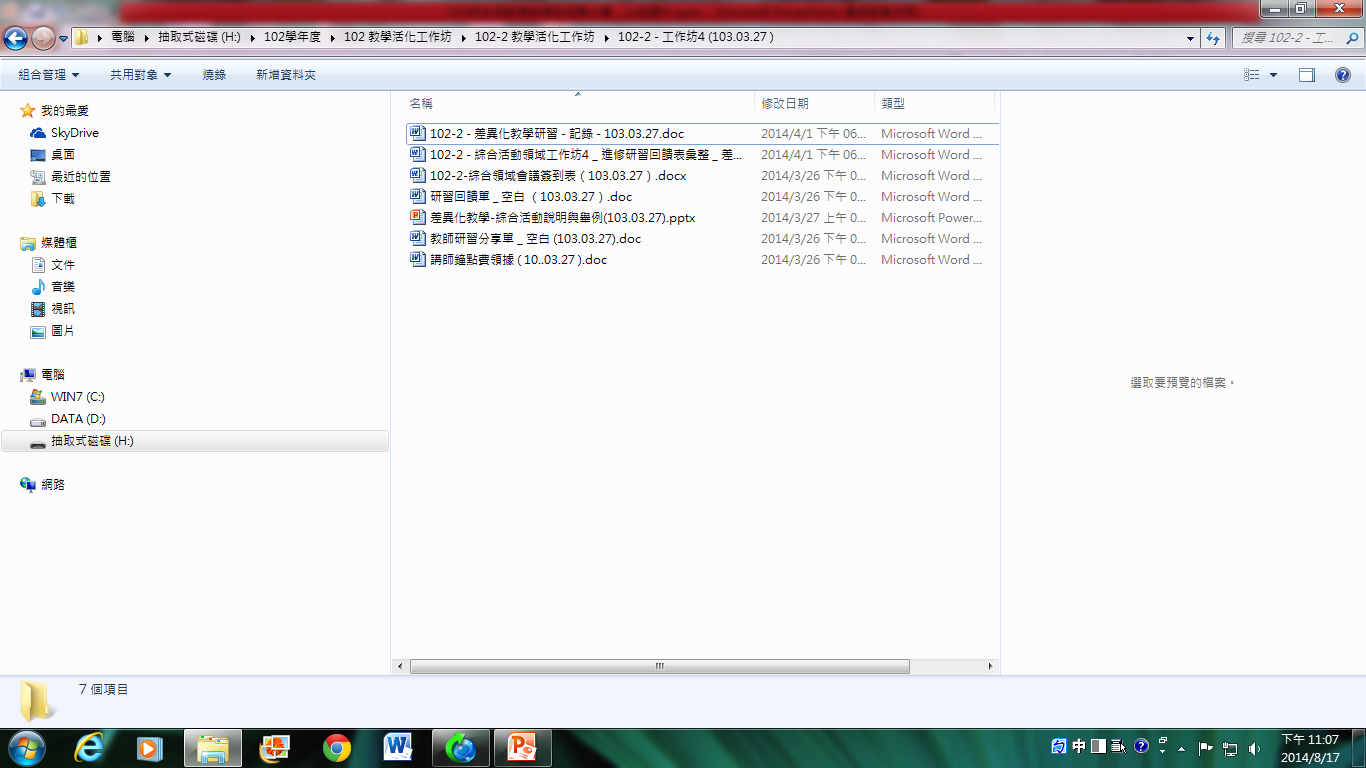 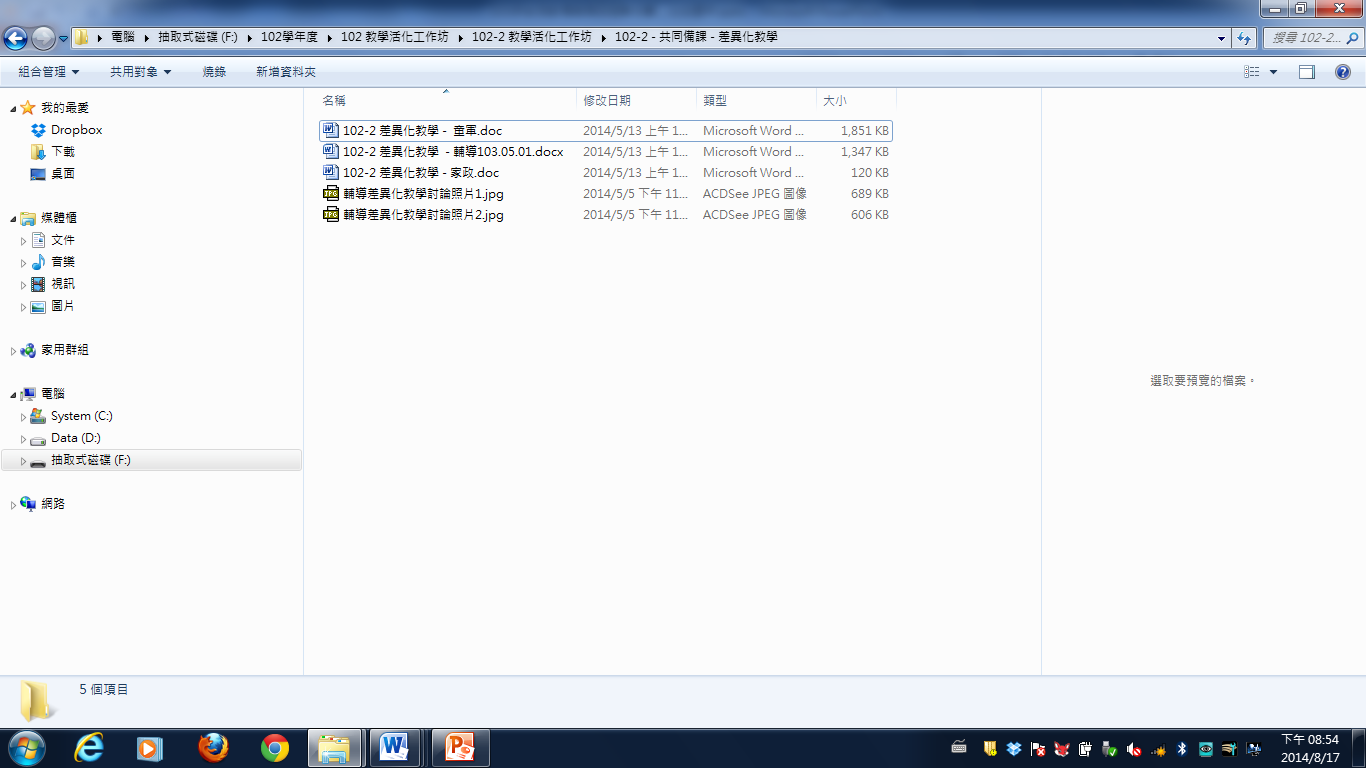 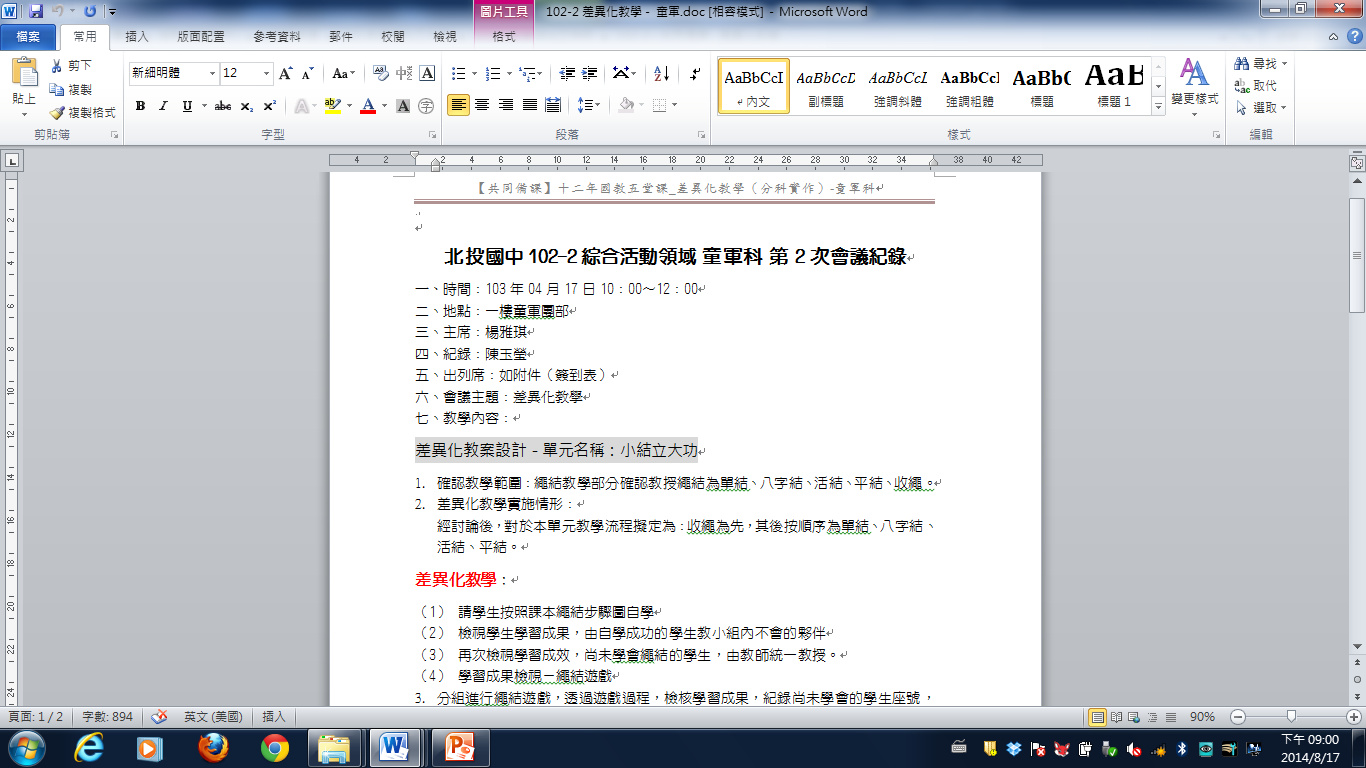 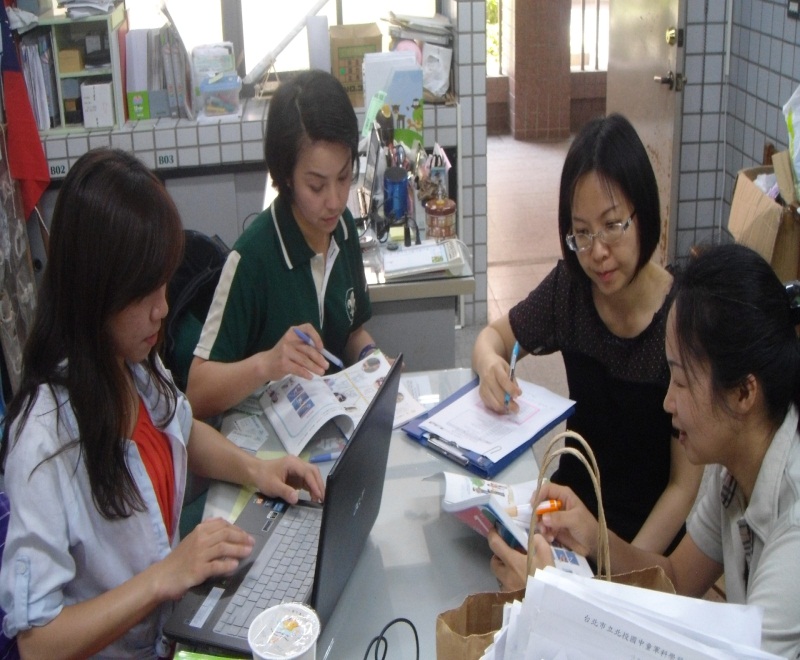 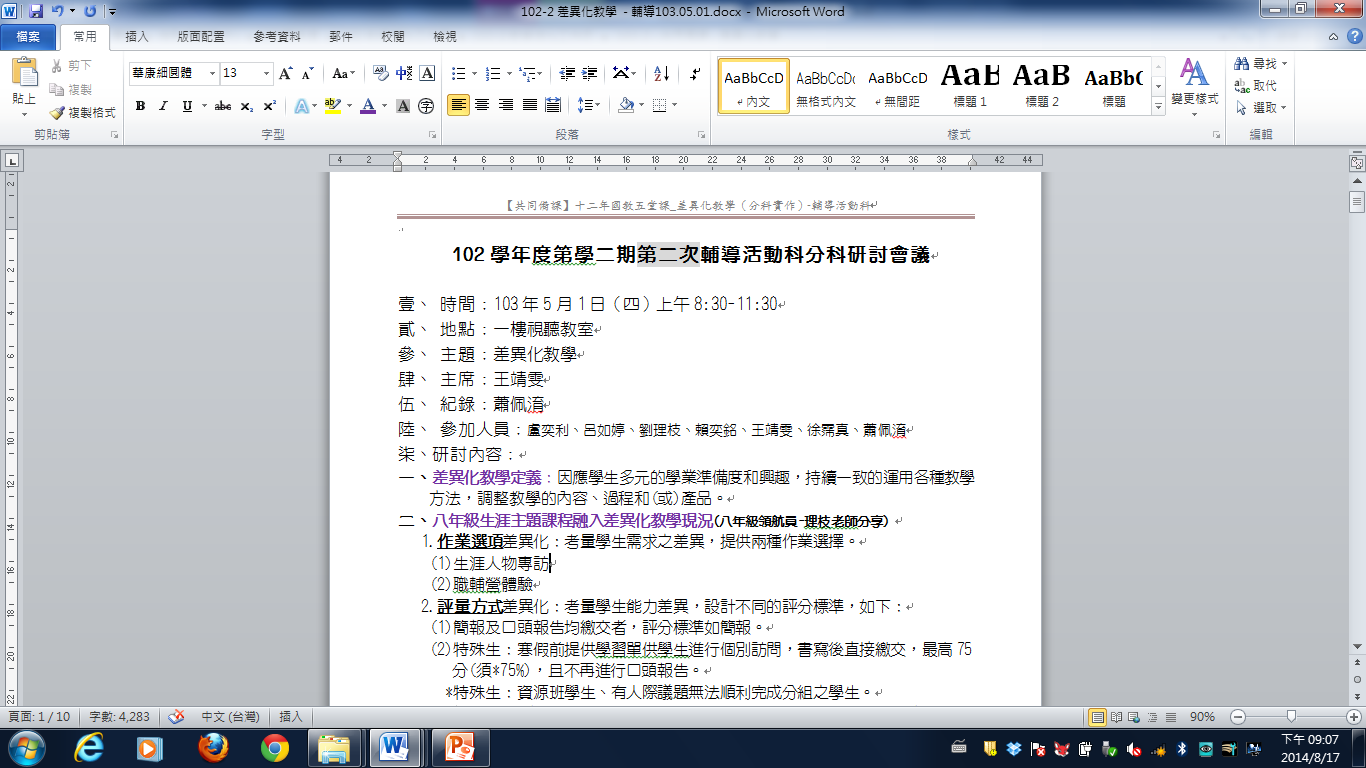 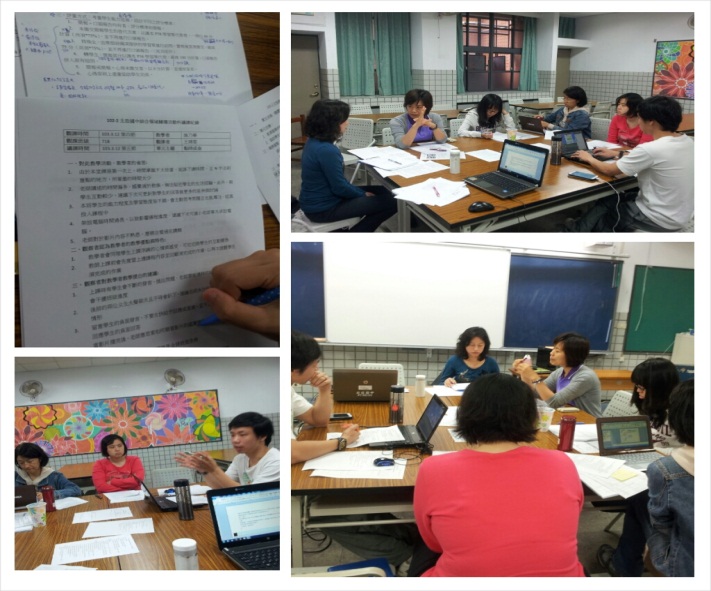 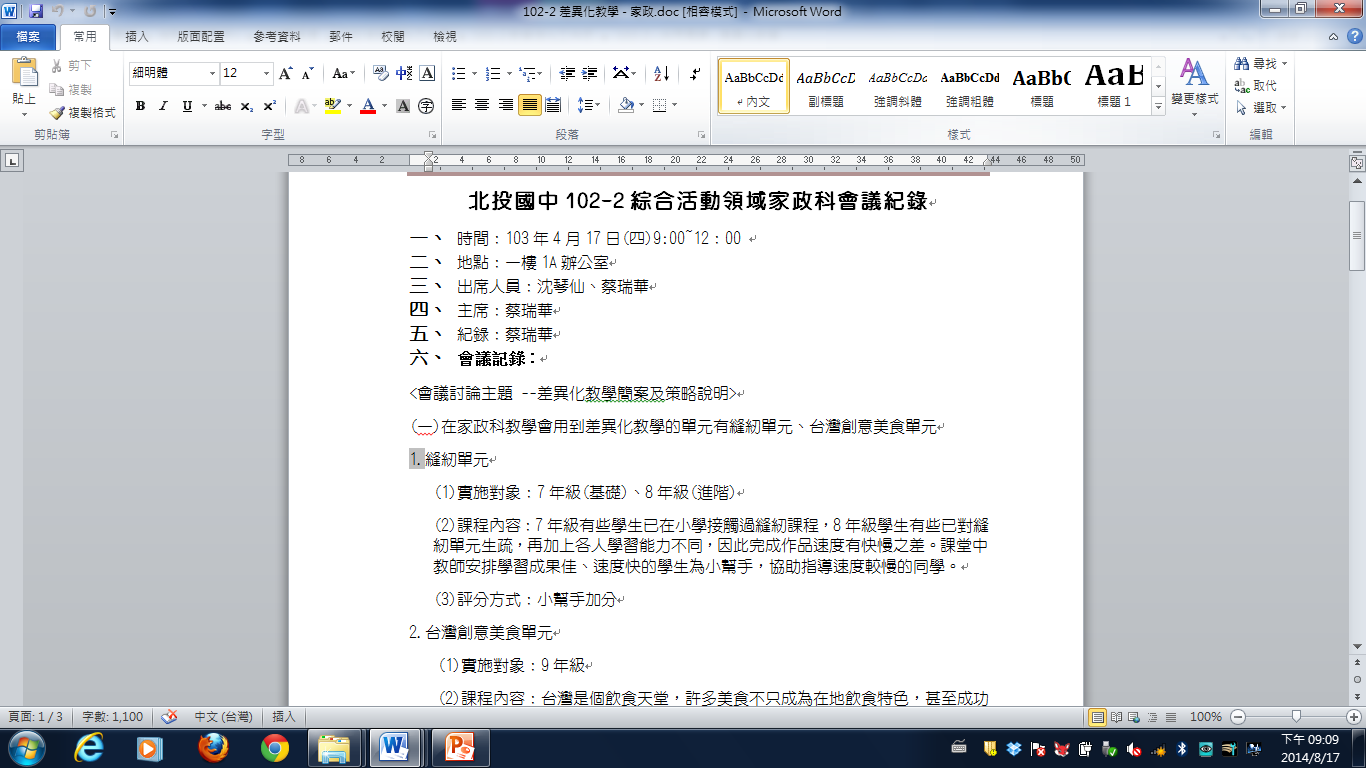 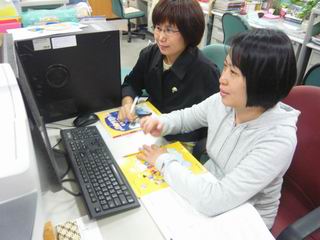 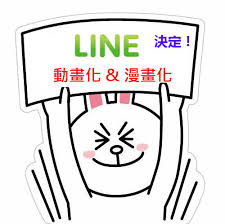 共備真好!!
我們再玩一次!!
領召
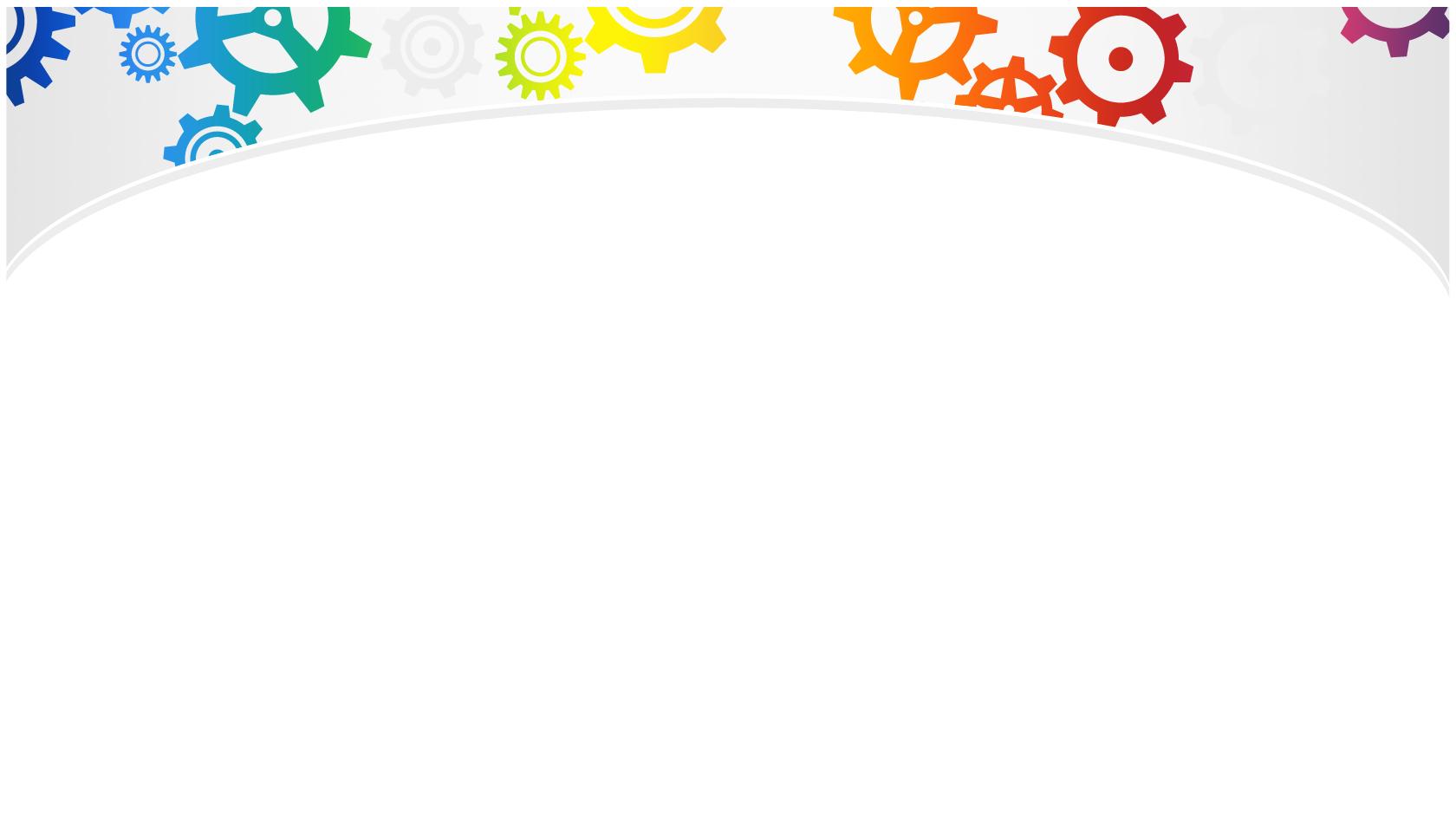 有增能的備課
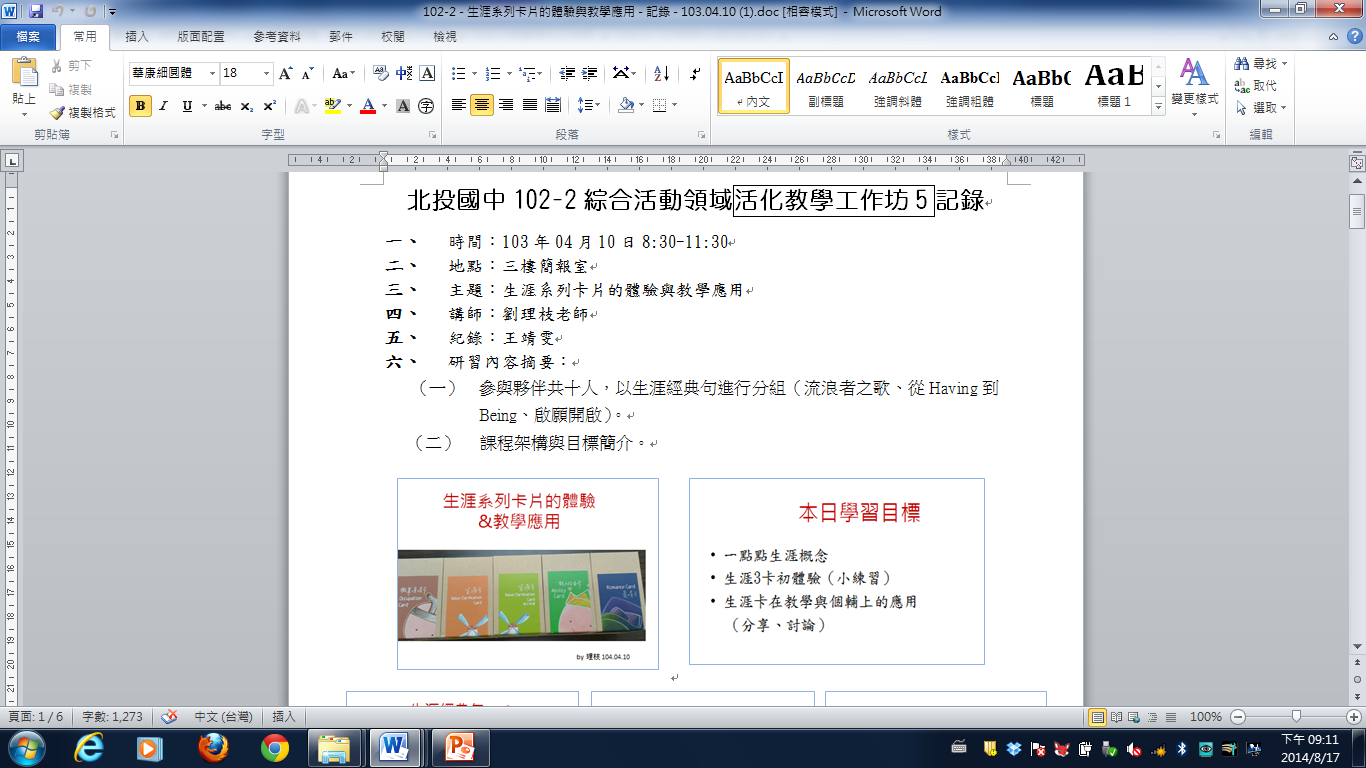 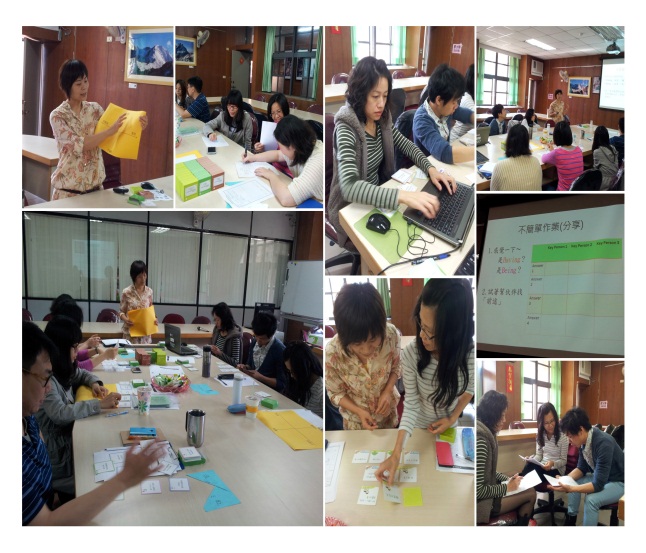 增能研習後，需研擬、討論教案並實施，才符合『共備』精神與意義
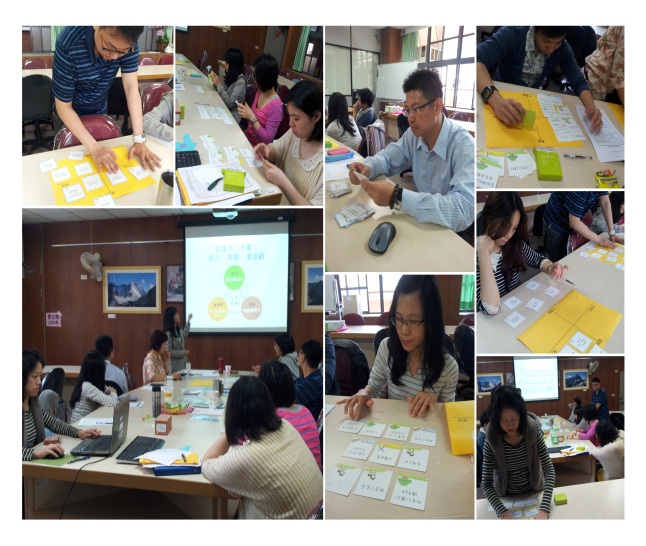 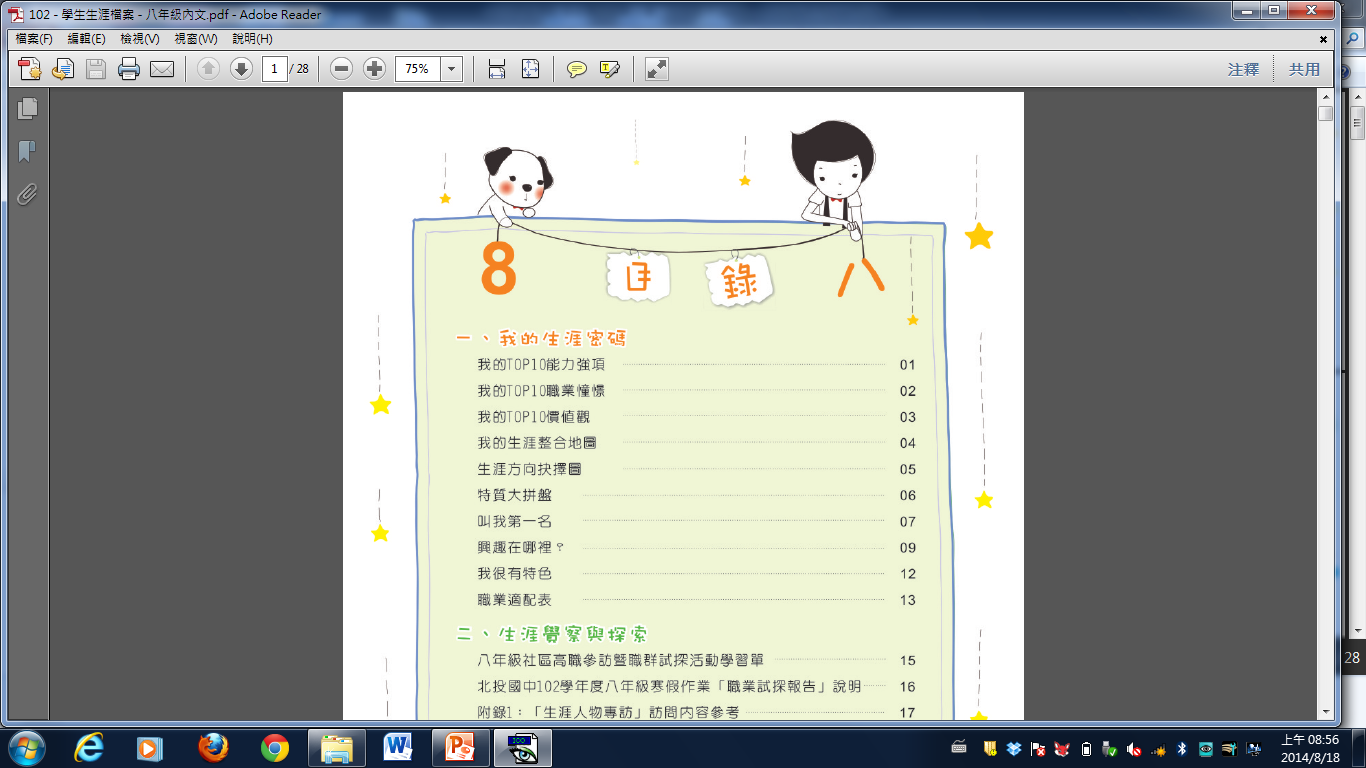 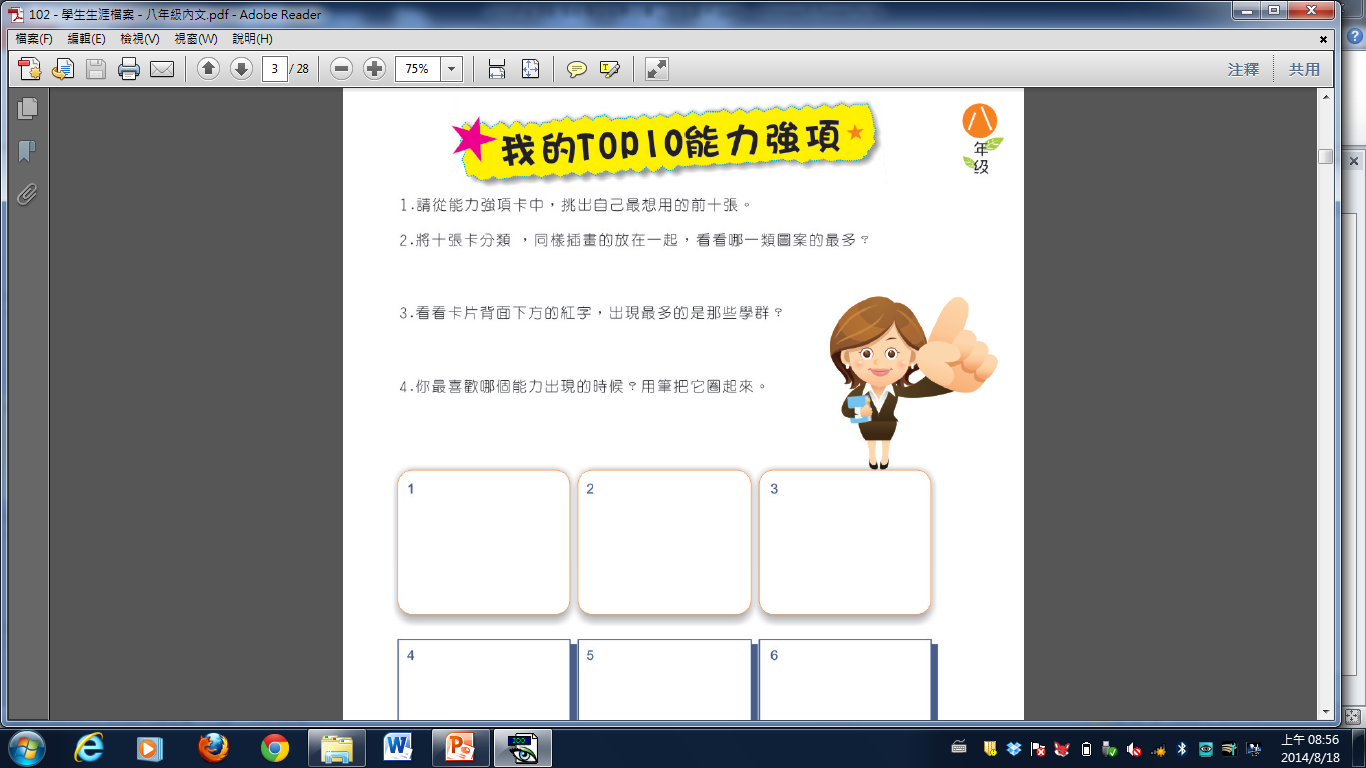 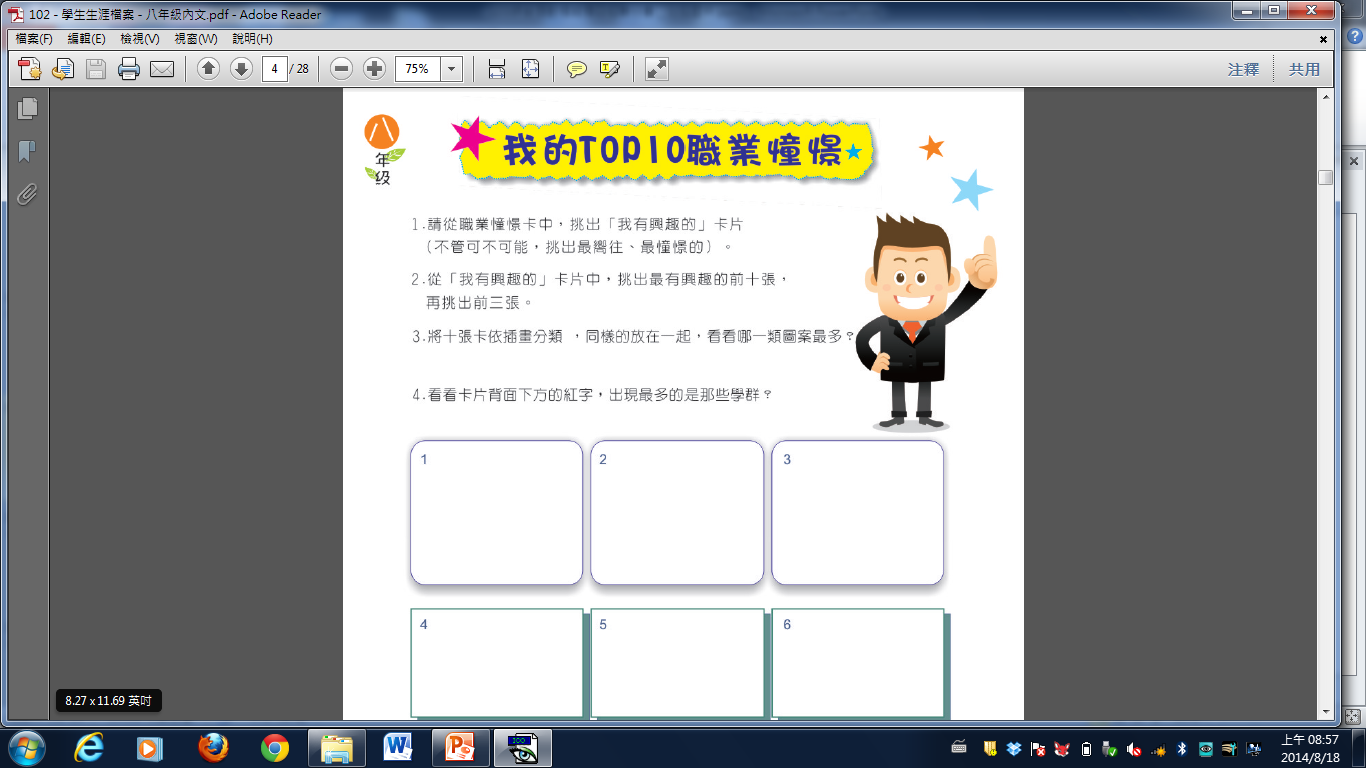 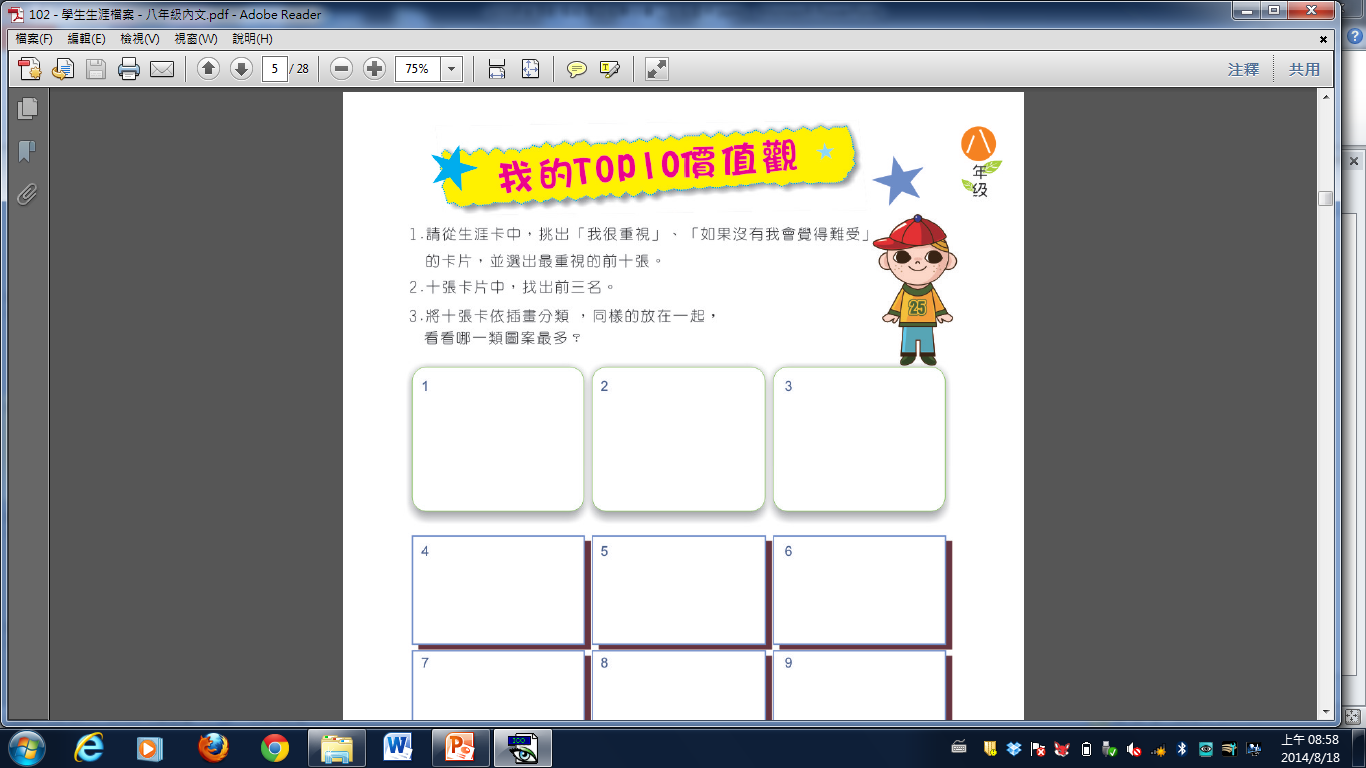 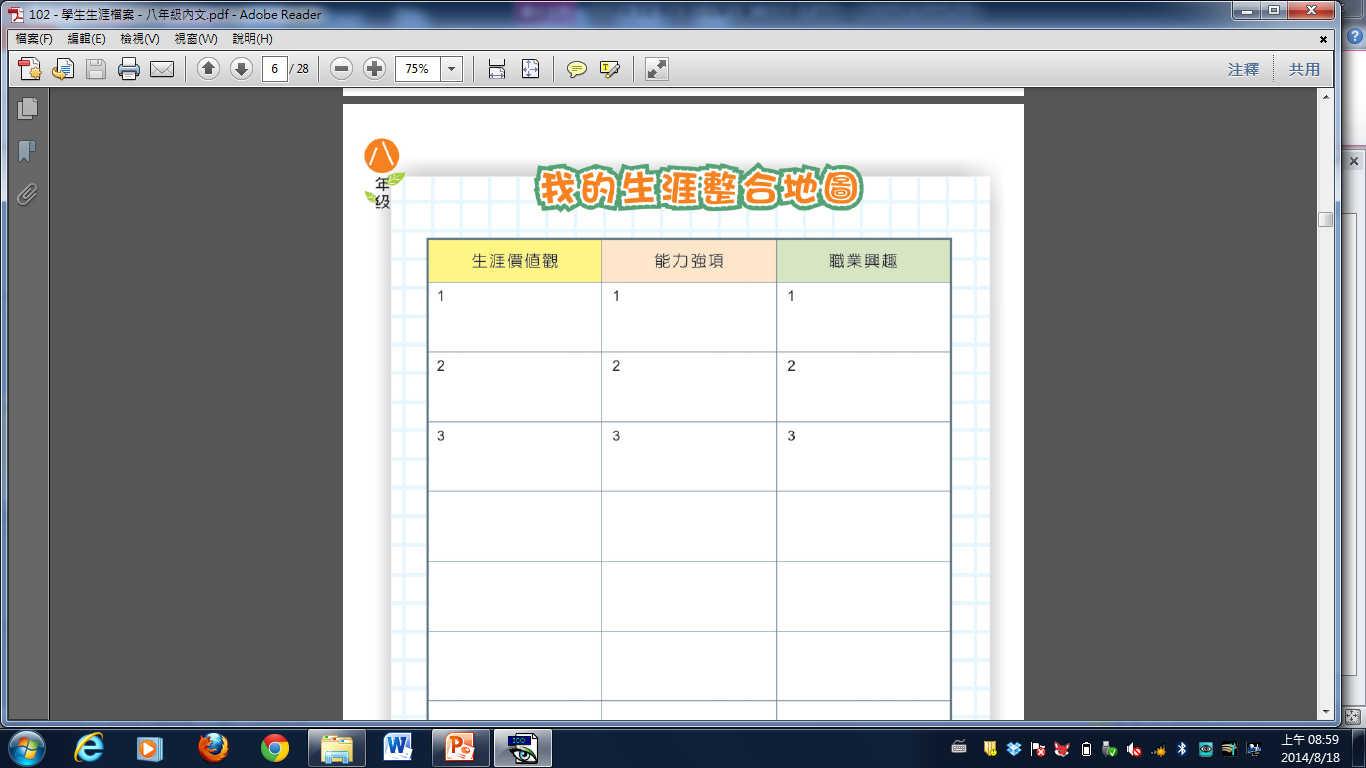 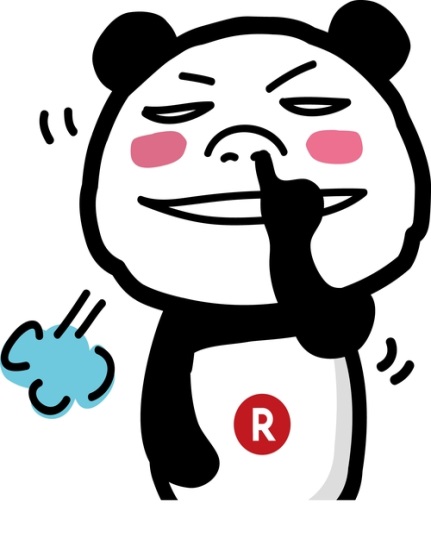 轉眼間，下學期也過去了….
期末領域夥伴製作「教師專業學習社群工作坊」
成效報告表，肯定共備的收穫
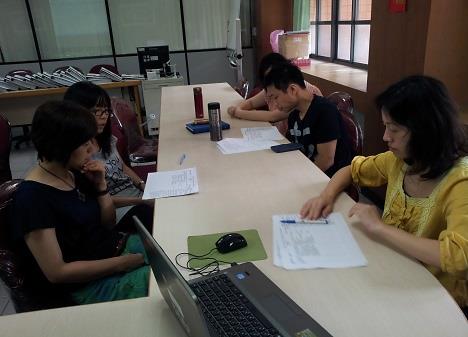 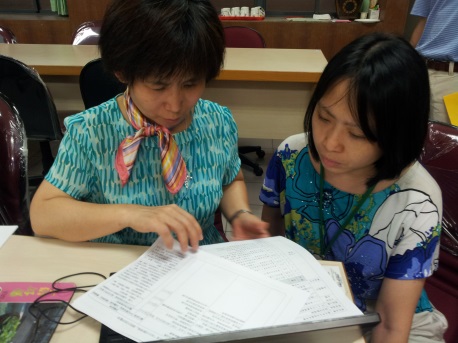 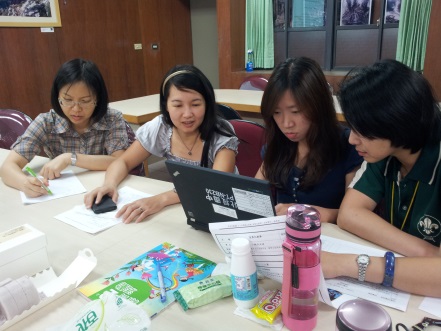 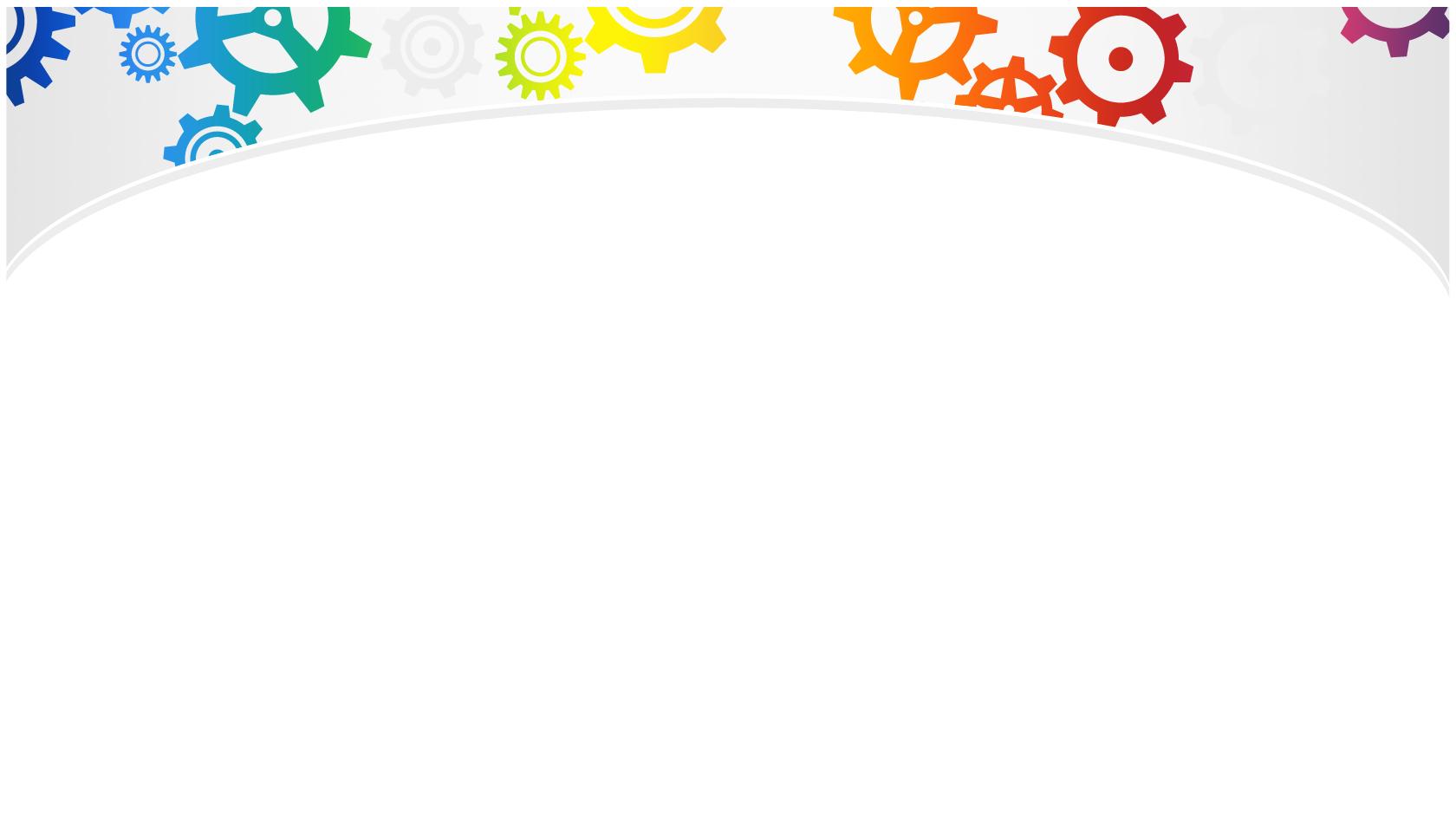 傳承型的備課
102-1霸凌(八上)
BEFORE
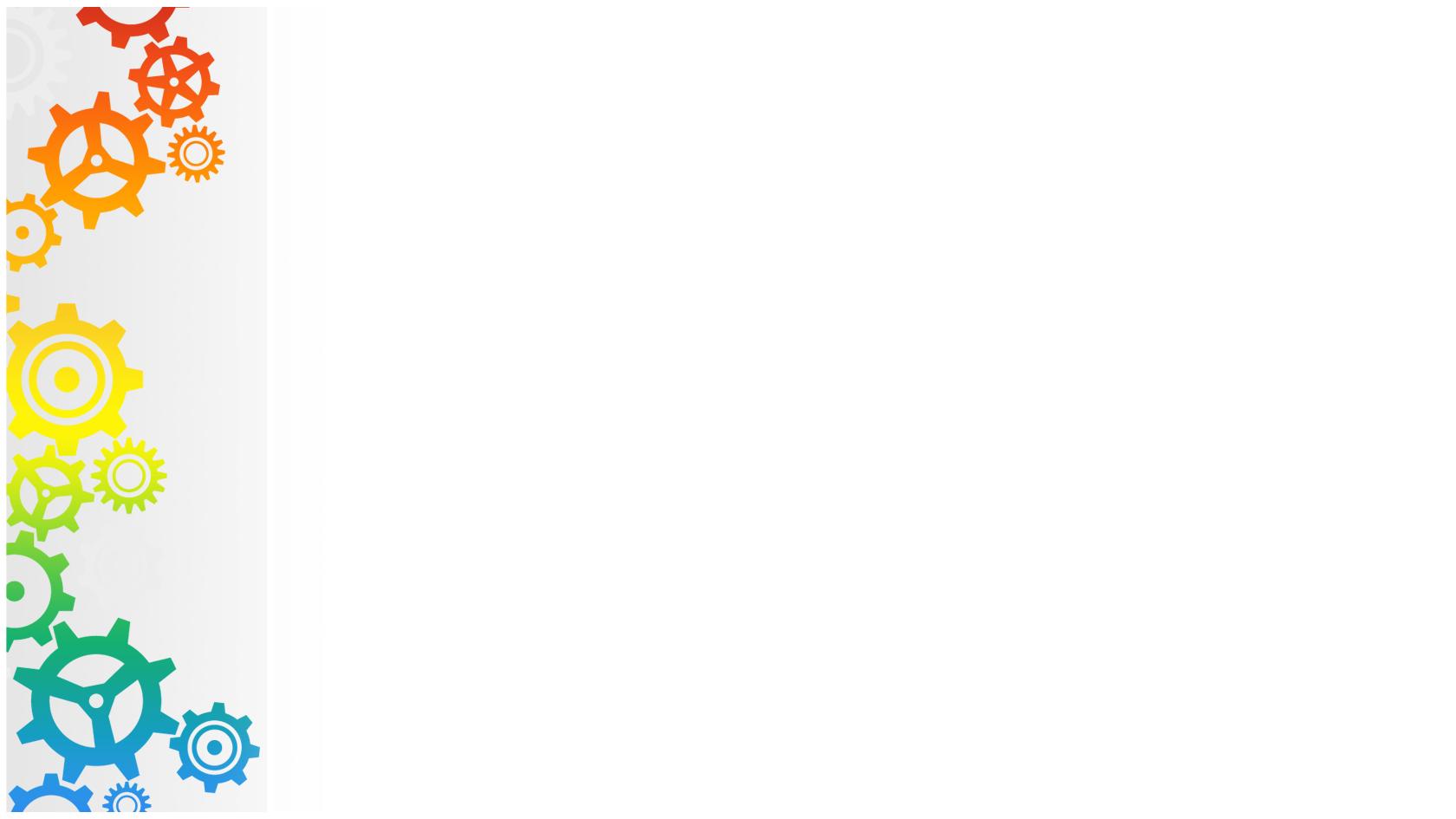 省思
「霸凌課程」省思
影片媒材能促發學生的情緒感受度
實施時機可再提早
學生同理心之提升有限
學生求助動機有待加強
改
改
改
[Speaker Notes: 多講一些老師的準備：
上課前會先看過去的檔案資料、邀請上過課的老師經驗分享、針對改進之處收集資料
活動方式的改變：桌遊（創意＋理解）、體驗（同理心）→ 翻轉→體驗、實踐、省思]
改
102-2霸凌(七下)
AFTER
改
改
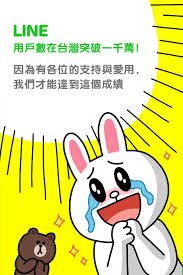 學生投入度↑
霸凌事件發生率↓
超滿意Der~~
BEFORE
102-1心靈即時通架構
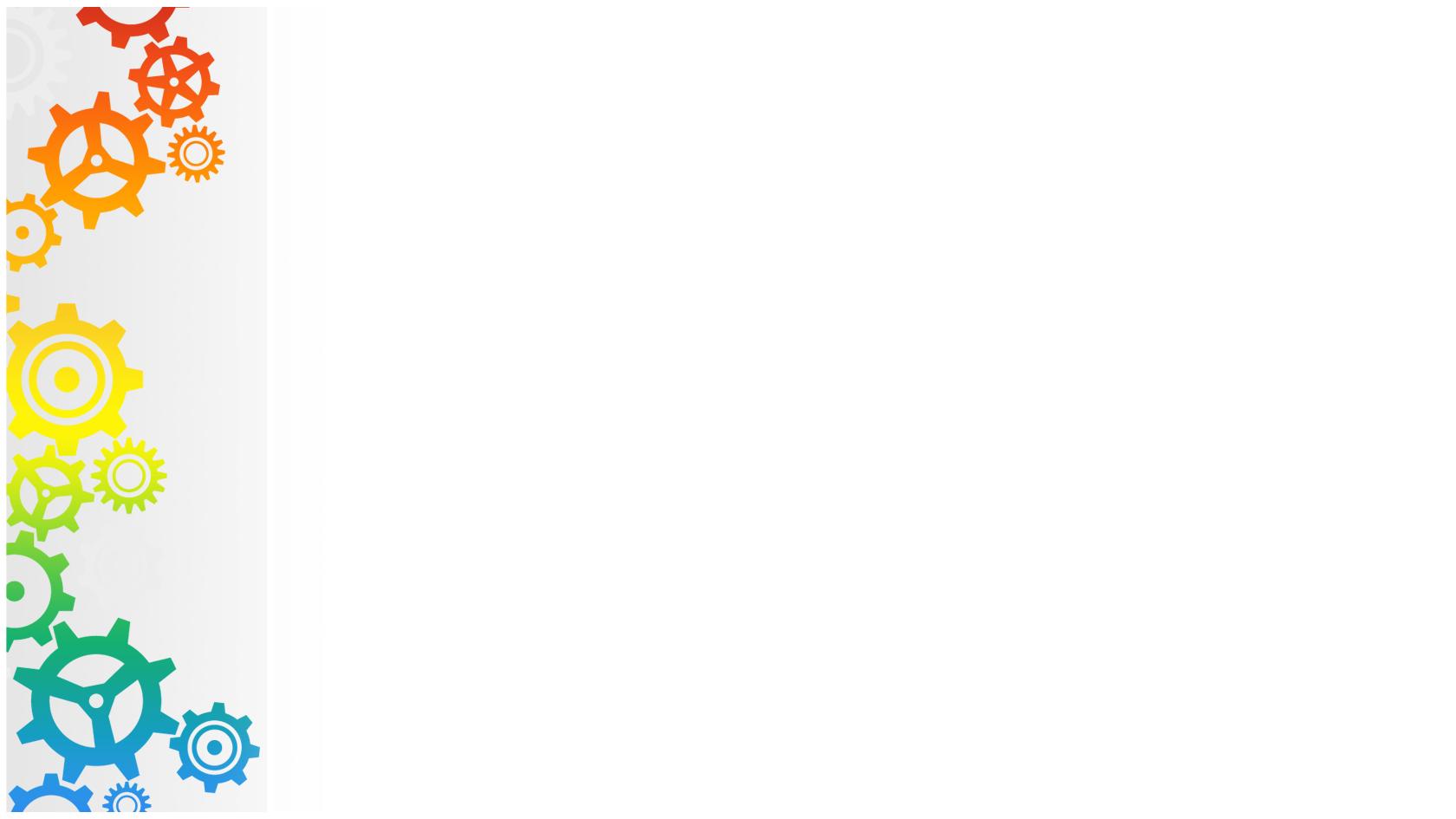 省思
「心靈即時通」省思
體驗活動效果好，可繼續
對情緒的辨識與表達稍嫌表面，可再   深化
第三節太難，第四節太滿，應再調整
搭配評量標準試作
改
改
改
AFTER
103-1心靈即時通架構
改
改
改
心得
1.團隊共識與目標的重要：
透過團隊討論、凝聚共識，做出合乎領域每位成員期待的目標，是推動領域事務重要的一步。本學年以分科備課為每位教師教學精進的共同需求與目標。
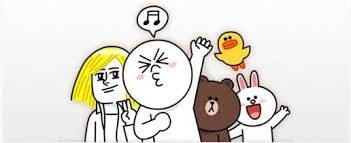 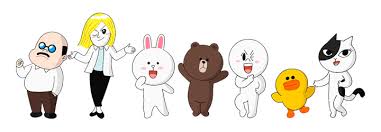 共同備課一起來
2.共同備課的好處：
常態性、每週進行、持續修正與檢討
            對話多、多元激盪的火花
       課程邏輯架構較完整、增加對教材的熟悉度
        提昇教學品質與學習成效
        老少配，教學相長、分工合作
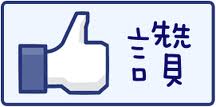 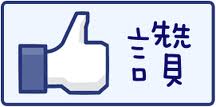 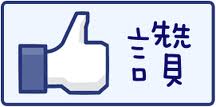 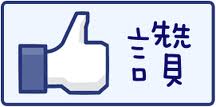 3.共同備課的人數：
以2-3人共同備課，為最佳共備人數。討論時間較好安排 ，較能有深度對話。
[Speaker Notes: 常態性、時間多、對話多
針對一個主題討論很多次
每週固定
好處：課程完整、不會死角、多元激盪、不同上法有值得的學習、問話的技巧
快速的修正
課程設計有邏輯架構
教師對教材的熟悉度較高
共同備課促成社群成員常密集討論，彼此腦力激盪產出的教學設計，能提升豐富課程的多樣性，實際運用於課堂教學。且有助於新進教師掌握與瞭解課程進行脈絡，增進教學品質與均質。]
4.留下過程記錄：
將共同備課留下記錄，完成簡案，並能針對課程 省思與檢討，可作為教學資料庫，以備下次課程使用。
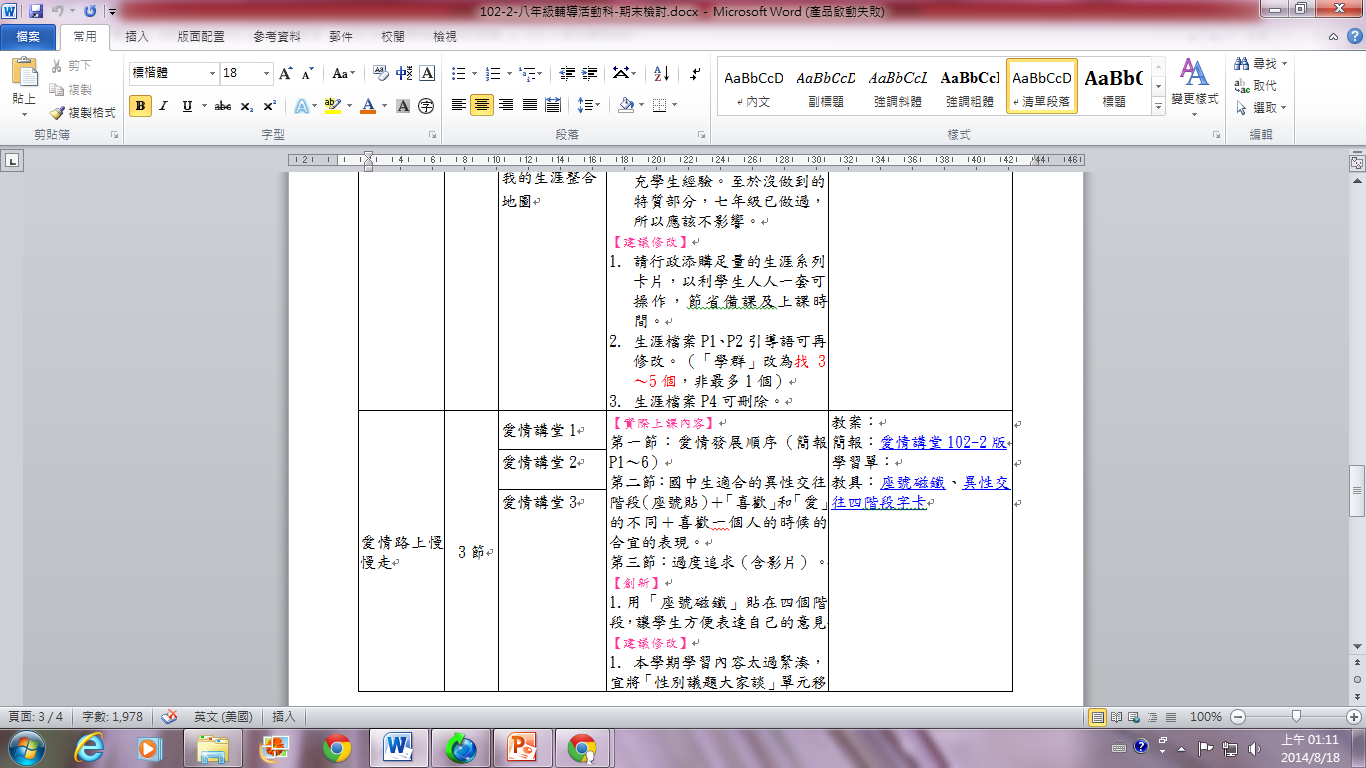 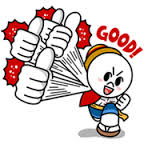 建 議
邀請前一年上過課的老師參與共備、經驗分享，可讓課程「去蕪存菁」再進化升級，成效更高。
共備若能加上觀課，效果會更加成。
要有慷慨分享、自動認領分工的心理準備和共識，這樣的合作才會長久。
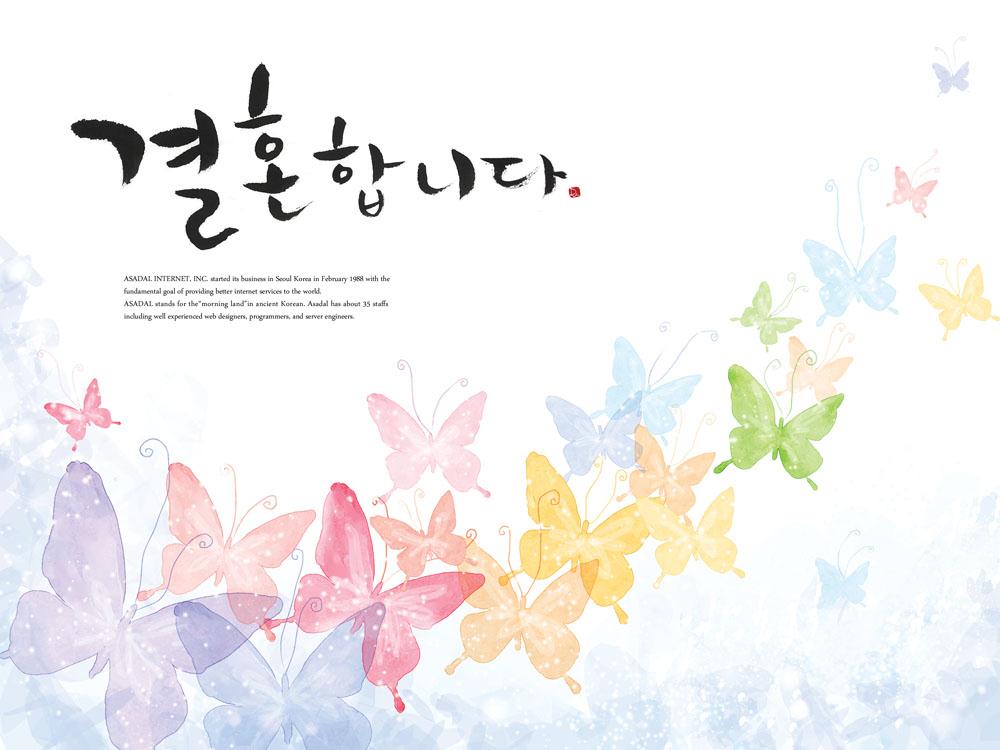 找到對象，隨時可以開始
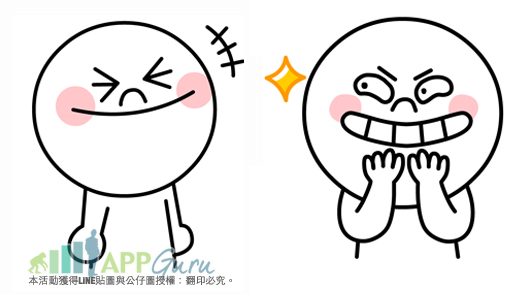